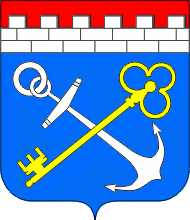 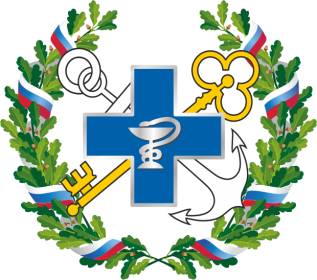 Анализ деятельности
и перспективы развития
государственной ветеринарной службы
Ленинградской области

Кротов Леонид Николаевич
Начальник Управления ветеринарии
Ленинградской области
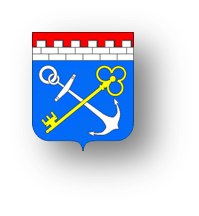 ЗАДАЧИ на 2021 год
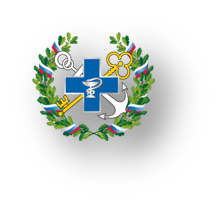 Выполнены:
В работе:
Актуализировать нормативы затрат на услуги по государственному заданию;

Завершить перевод ветеринарной отчетности в облачное решение;

Провести конкурсы на вакантные должности начальников СББЖ;

Разработать и принять Постановление Правительства  ЛО о поддержке приютов
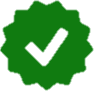 Аккредитация органа государственной инспекции;

Включение в АИП объектов строительства Сосновской ветеринарной лечебницы и здания Всеволожской ветеринарной станции;

Создание музея Истории ветеринарии Ленинградской области
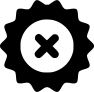 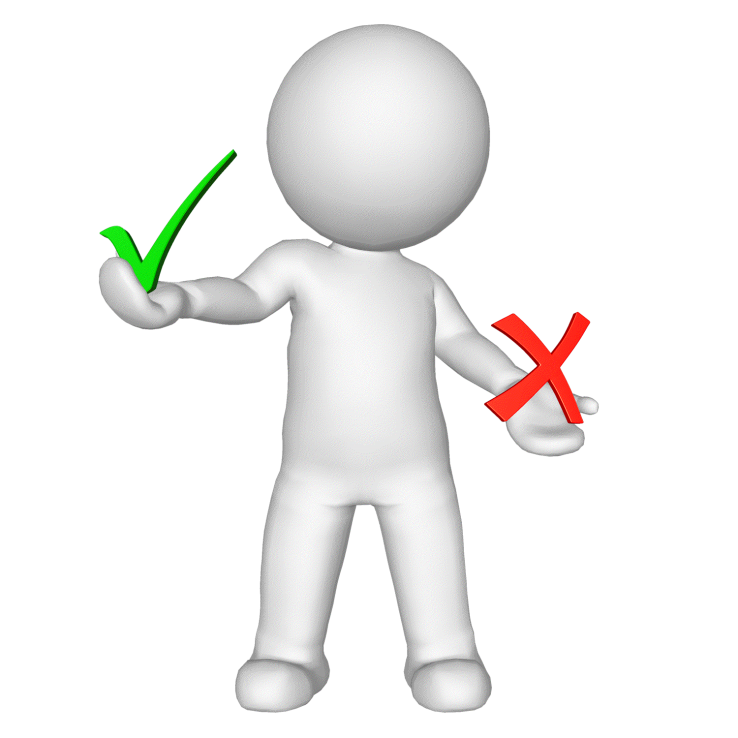 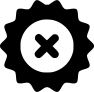 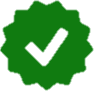 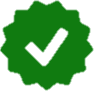 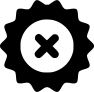 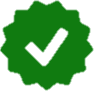 [Speaker Notes: Уважаемый Олег Михайлович! Уважаемые коллеги! В 2021 году государственная ветеринарная служба Ленинградской области основные задачи выполнила в полном объеме. Не смотря на то, что на территорию региона был осуществлен занос особо опасного заболевания – оспы овец, мы провели своевременно и качественно все мероприятия, направленные на недопущение распространения его на территории региона и за его пределы, о чем я расскажу позже.
На текущий год мы ставили задачи, бОльшую часть которых мы выполнили, но были те, которые до конца воплотить в жизнь пока не удалось. На слайде представлены самые значимые из выполненных.]
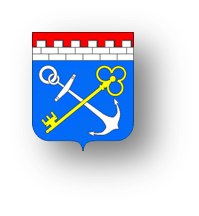 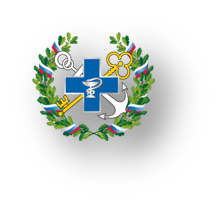 Государственная программа
«Обеспечение эпизоотического благополучия на территории Ленинградской области»
Основные мероприятия
Предупреждение возникновения и распространения африканской чумы свиней на территории
Сохранение эпизоотического благополучия по болезням промысловых рыб и аквакультуры
Обеспечение безопасности и иных прав и законных интересов граждан при обращении с животными без владельцев
Обеспечение деятельности, развитие и модернизация государственной ветеринарной службы
52 млн. рублей
522,5 млн. рублей
5 млн. рублей
2,5 млн. рублей
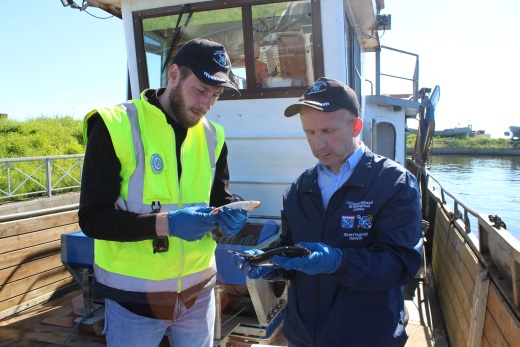 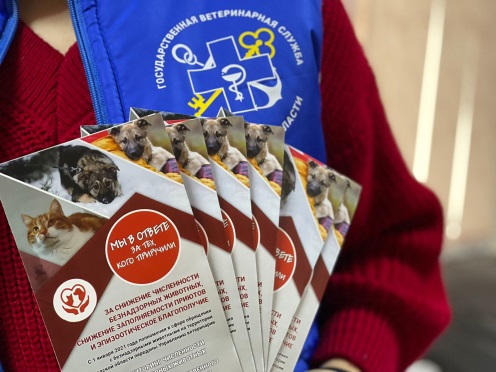 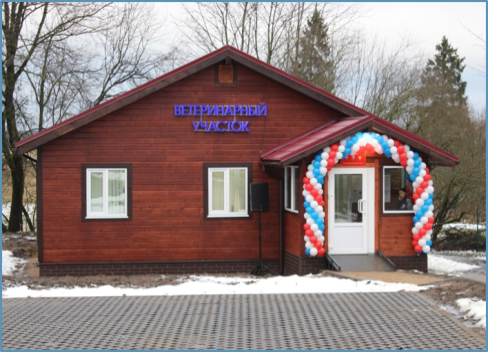 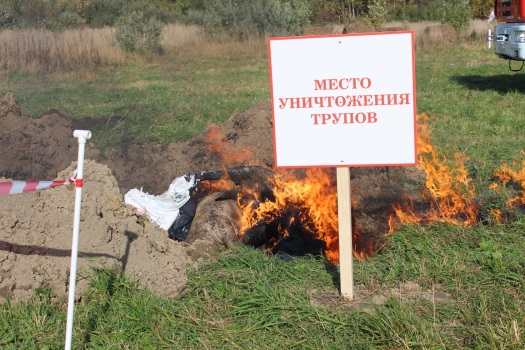 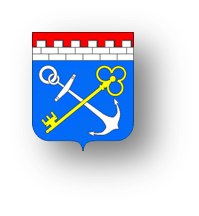 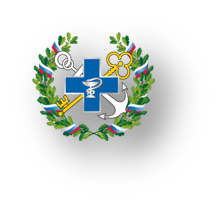 Полномочия в области ветеринарии
[Speaker Notes: Осуществляя полномочия в области ветеринарии, Управление руководствуется:
РЕГИОНАЛЬНЫМ ПЛАНОМ ПРОТИВОЭПИЗООТИЧЕСКИХ МЕРОПРИЯТИЙ на текущий год
Государственное задание подведомственных учреждений также направлено на проведение противоэпизоотических мероприятий на территории Ленинградской области
Государственная ветеринарная служба  также принимает участие в реализации ПЛАНОВ ФЕДЕРАЛЬНОГО МОНИТОРИНГА на текущий год]
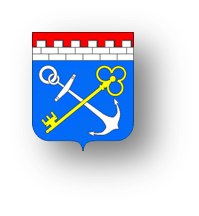 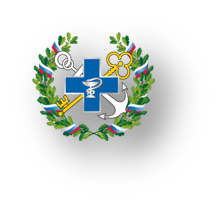 Финансирование мероприятий против особо опасных болезней, тыс. рублей
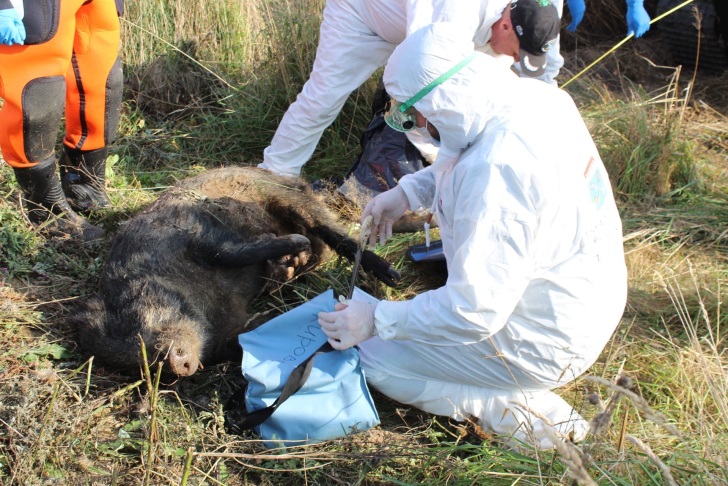 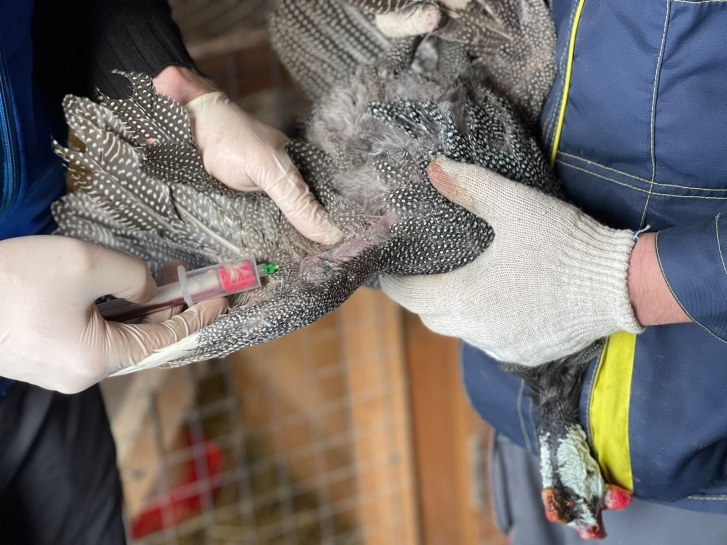 [Speaker Notes: Затраты на проведение противоэпизоотических мероприятий  в отношении профилактики и диагностики АЧС, ВПГП и бешенства в 2021 году составили более 86 млн. рублей]
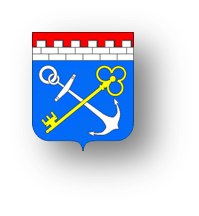 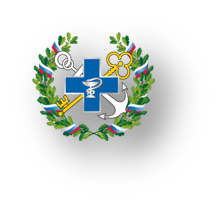 Перепрофилирование
2021 год
[Speaker Notes: За 9 лет программы ликвидировано: 363 ЛПХ с поголовьем 4934 голов свиней, 34 КФХ с поголовьем 1983 головы свиней. Выплачено из бюджета области 70 524 978,80 рублей, из федерального бюджета  5 399 000,00 рублей]
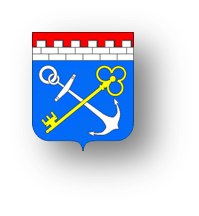 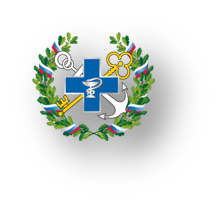 Вакцинация против бешенства
Областной бюджет 14 285,7 тыс. рублей
Федеральный бюджет 23 655,1 тыс. рублей
37 200 доз на 
Особо охраняемых территориях
736,4 км²
Разложено 1 019 900 доз
вакцины на территории 
более 35 000 кв. км
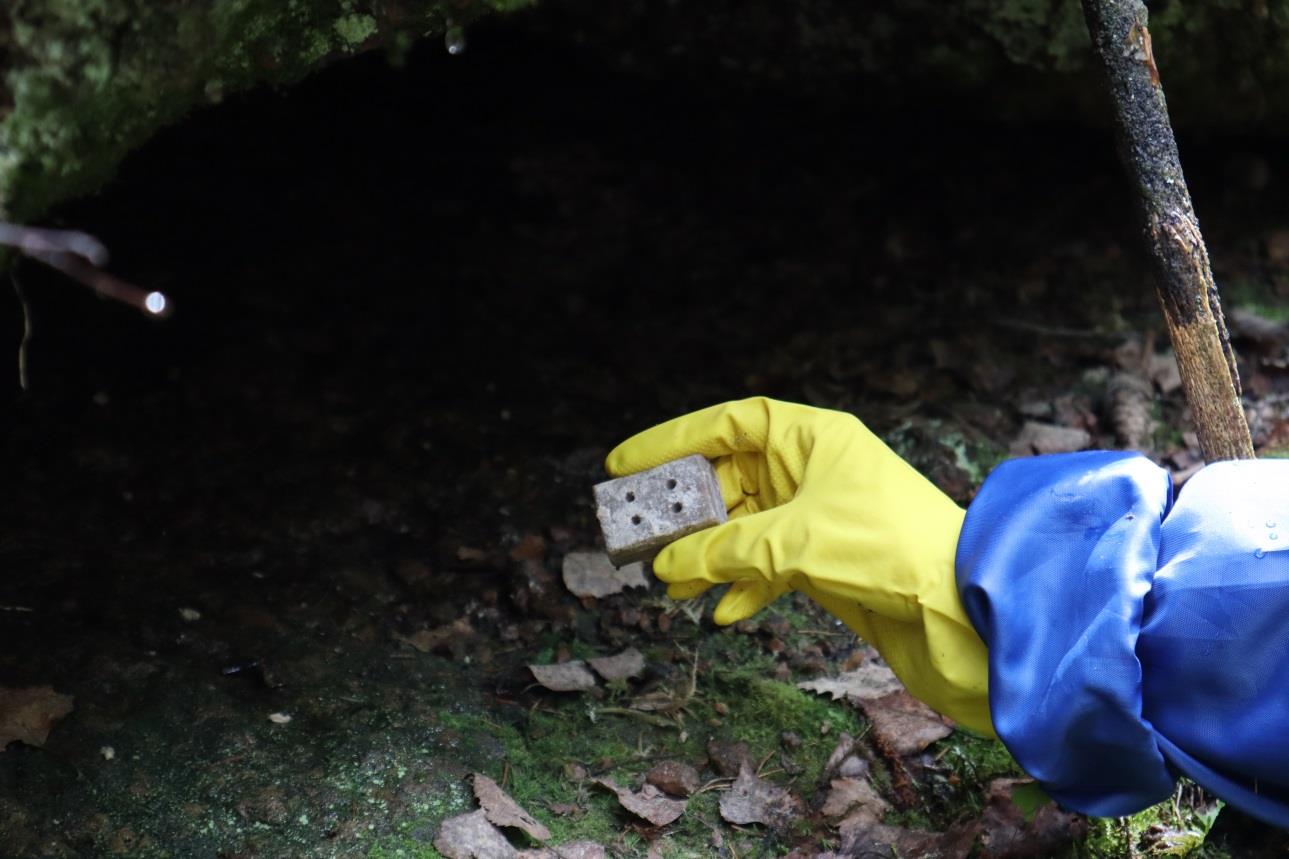 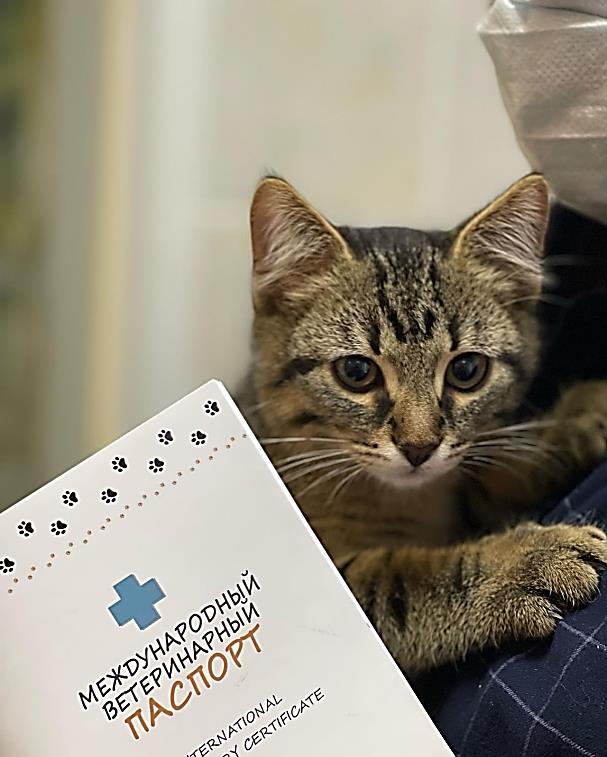 Вакцинировано: 
кошек 16 124;
 собак 44 627
Вакцинировано: диких плотоядных – 1 019 900 животных
[Speaker Notes: Региональная программа по борьбе с бешенством позволяет поддерживать статус благополучия Ленинградской области по бешенству. В 2021 году для мероприятий по профилактике бешенства в дикой фауне на территории Ленинградской области за счёт средств федерального бюджета было выделено более 23 млн. рублей для закупки антирабической вакцины»  в количестве  719 900 доз. Из средств областного бюджета  было выделено  более 14 млн. рублей, что составляет 300 000 доз.
Общее количество доз антирабической вакцины в 2021 году составило 1 019 900.
Площадь проводимых мероприятий по профилактике бешенства диких плотоядных антирабической вакциной составила более 35 тыс. км², которая распространялась при помощи современной техники и малой авиацией.
 
В 2020 году бесплатно провакцинировано 52 тысячи  собак и кошек от бешенства. Объём поступающей вакцины по федеральному бюджету составил 17 тыс. доз.
 Особенное внимание уделено вакцинации безнадзорных собак в черте городских и сельских поселений.]
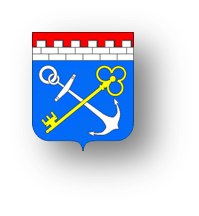 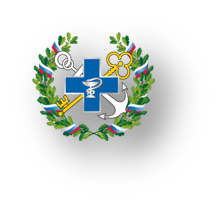 Ликвидация очага оспы овец 
в Волосовском районе
Карантин введен 11.10.2021
Карантин снят 10.11.2021.
Последствия: вакцинация всего поголовья мелкого рогатого скота против оспы овец в течение 3-х лет (зоны исключения: хозяйства Приневское, Катумы во Всеволожском муниципальном районе, Мичуринское и Громовское сельские поселения Приозерского муниципального района)
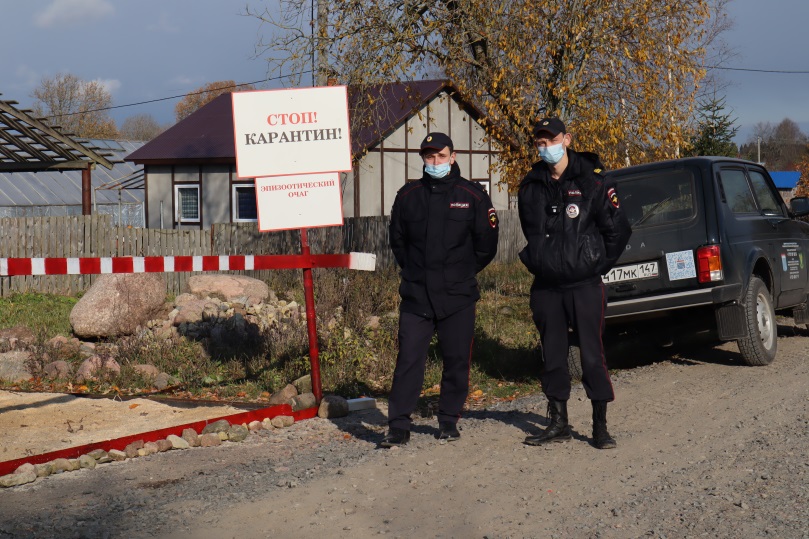 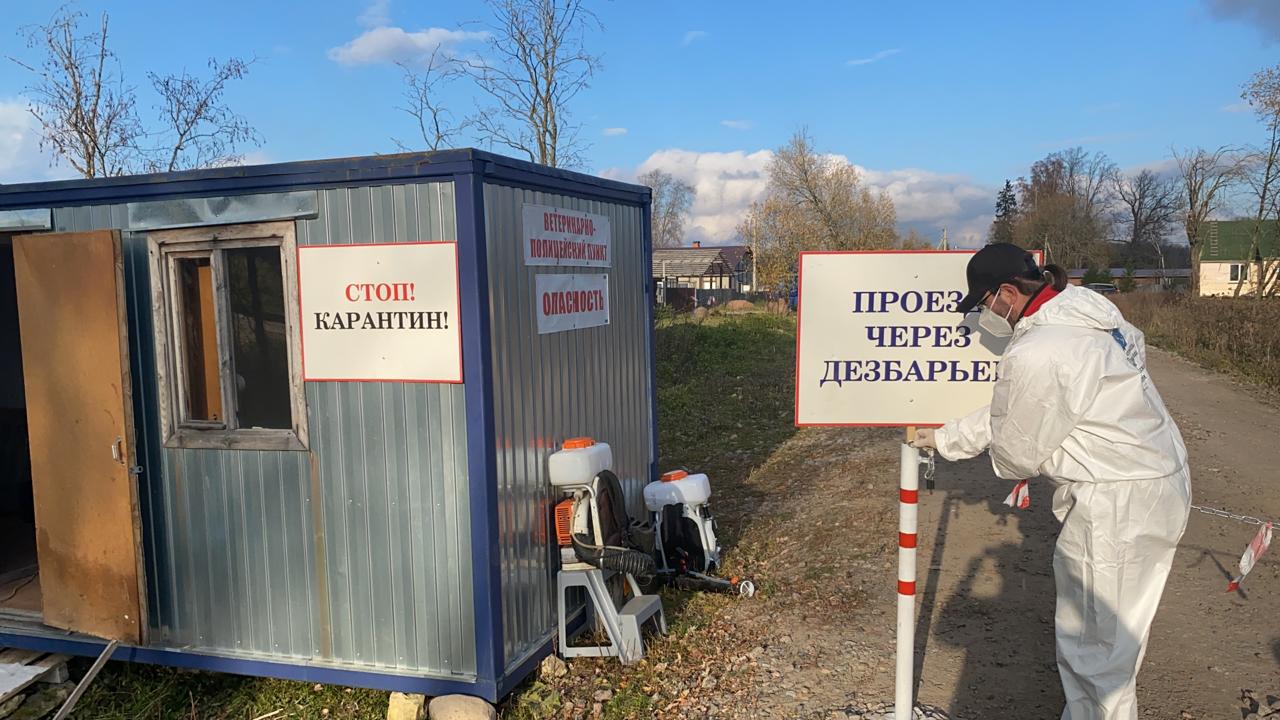 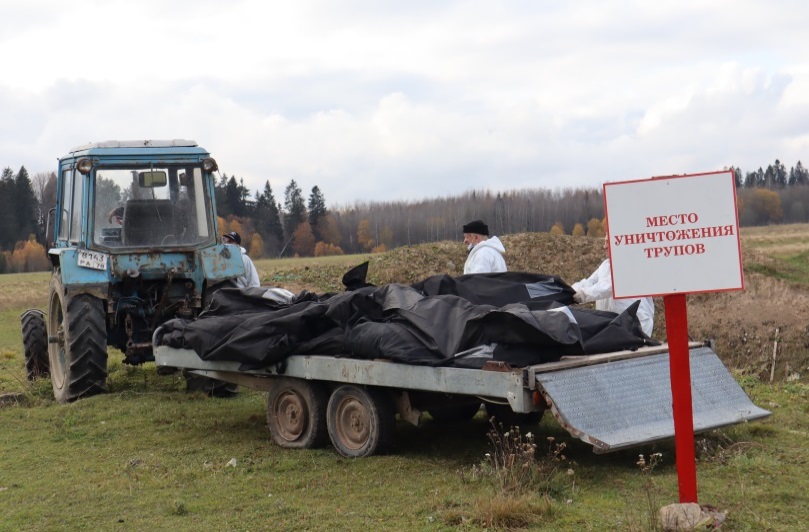 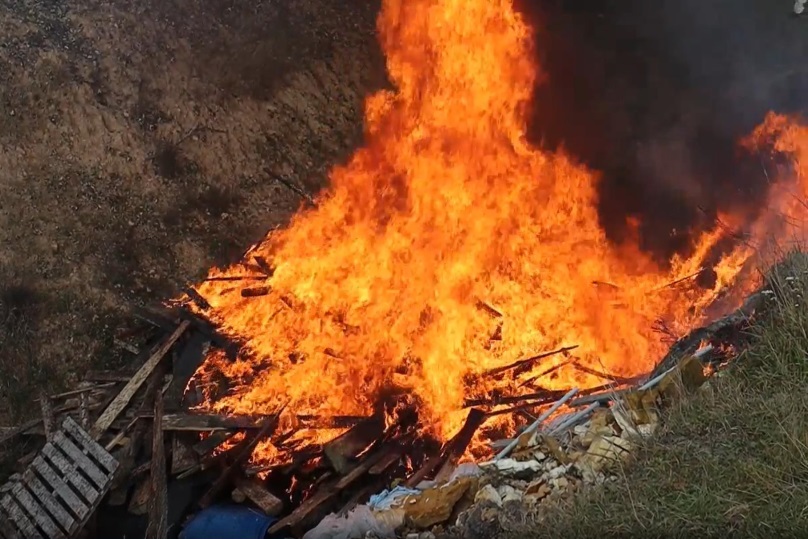 [Speaker Notes: К сожалению, ни один регион не застрахован от возникновения локальных вспышек инфекционных болезней животных, и в октябре текущего года нам пришлось столкнуться с ликвидацией оспы овец и коз в Волосовском районе. Диагноз был установлен среди поголовья овец в личном подсобном хозяйстве на территории деревни Голятицы Бегуницкого сельского поселения.
В связи с установлением диагноза в кратчайшие сроки состоялись заседания районной и областной противоэпизоотических комиссий, а также распоряжением Губернатора от 11 октября был введён карантин. Стоит отметить, что помимо ряда населённых пунктов Волосовского района в границы угрожаемой зоны вошли также две деревни Кингисеппского района, где также проводились все карантинные мероприятия, установленные ветеринарным законодательством. 
Благодаря оперативному и слаженному выполнению карантинных мероприятий всеми задействованными службами и ведомствами карантин по оспе овец и коз был отменён распоряжением Губернатора от 10 ноября. Стоит отметить, что даже после отмены карантина в течение трёх лет сохраняются запреты на ввоз невакцинированных против оспы восприимчивых животных, а также на вывоз восприимчивых животных за пределы территории бывшей угрожаемой зоны.
Также на территории бывших эпизоотического очага, неблагополучного пункта и угрожаемой зоны в течение не менее трёх лет после отмены карантина будет проводиться обязательная вакцинация всего восприимчивого поголовья против оспы.
Выражаем благодарность руководству нашей области, в первую очередь Александру Юрьевичу Дрозденко и Олегу Михайловичу Малащенко за оперативность в вопросах согласования необходимых карантинных документов, а также за поддержку госветслужбы в части выделения средств для приобретения и формирования запаса дезинфекционной техники, оборудования, дезинфектантов, спецодежды и расходных материалов.
Наши оснащённость и готовность к подобным ситуациям позволили нам сразу приступить к противоэпизоотическим мероприятиям и в максимально сжатые сроки их завершить.]
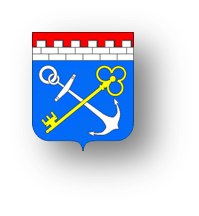 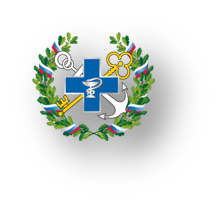 Работа по поддержанию 
эпизоотического благополучия
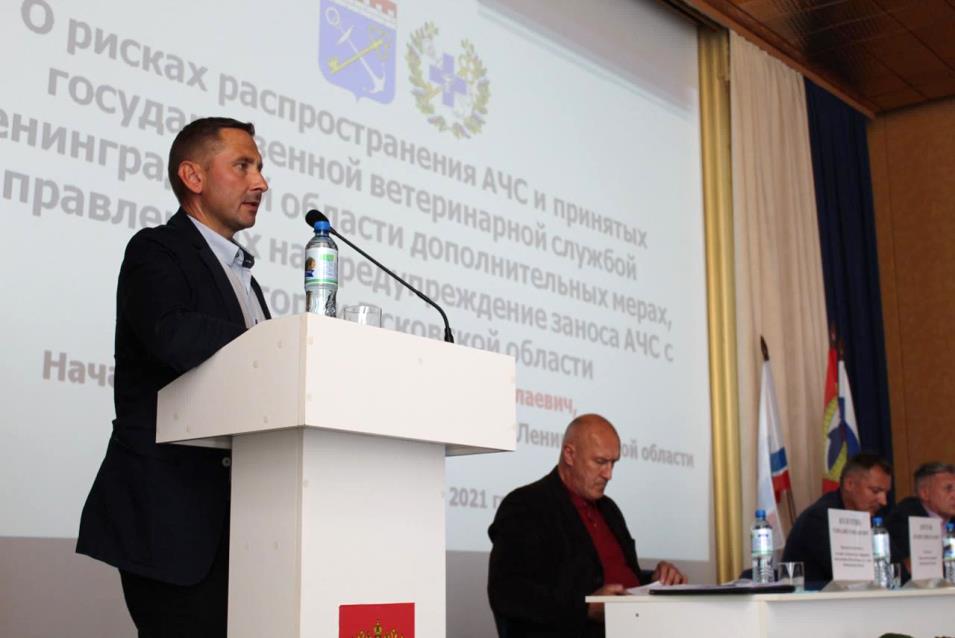 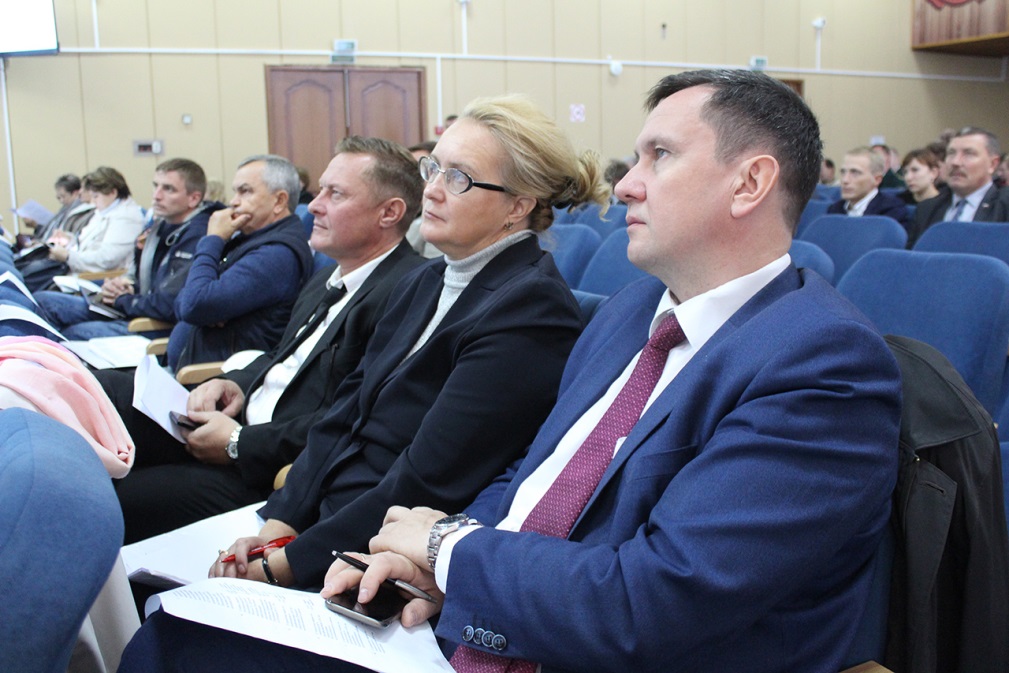 [Speaker Notes: В стабилизации эпизоотической ситуации на территории Ленинградской области особое значение имеет активная позиция не только государственной ветеринарной службы при поддержке Правительства региона, но и работа администраций муниципальных районов, региональных и федеральных органов исполнительной власти, органов внутренних дел и многих других служб и ведомств.  
При Правительстве Ленинградской области создана Противоэпизоотическая комиссия, в заседаниях которой принимают участие руководители вышеуказанных структур. Комиссией разрабатываются конкретные задачи по предупреждению возникновения и распространения инфекционных болезней на территории региона.  Руководит деятельностью комиссии Заместитель Председателя Правительства Ленинградской области Олег Михайлович Малащенко. Противоэпизоотические комиссии созданы также при администрациях муниципальных районов Ленинградской области.]
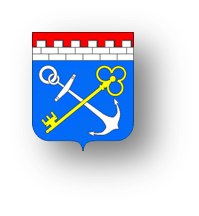 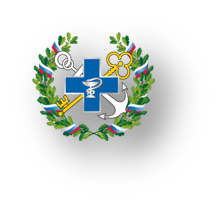 Тактико-специальные и командно-штабные учения,смотры мобильных групп
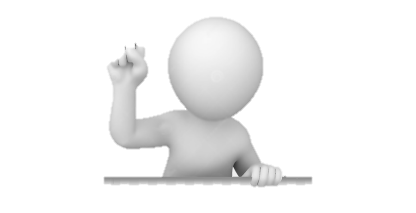 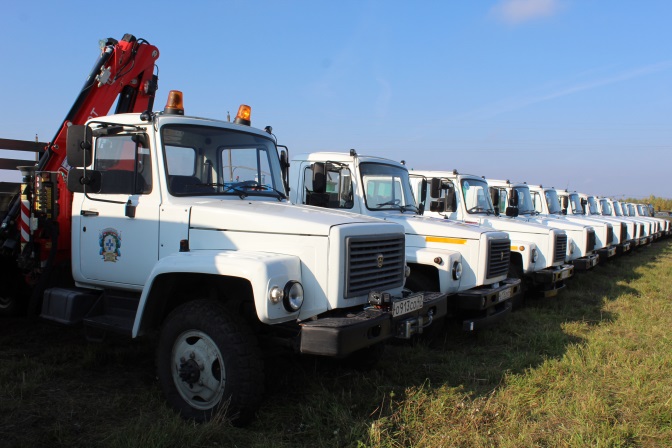 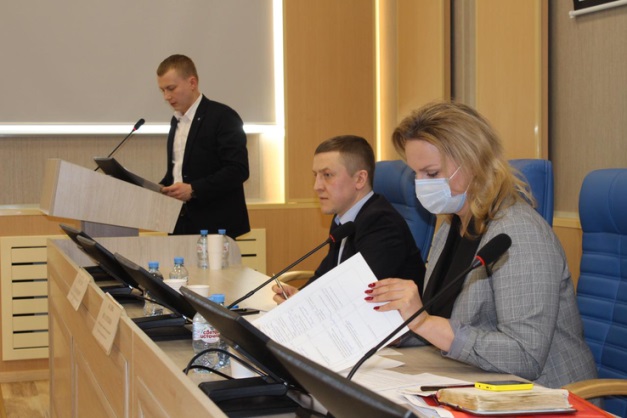 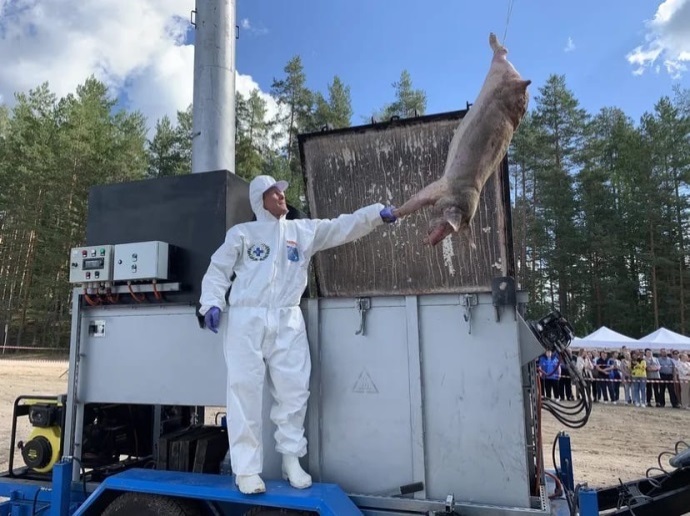 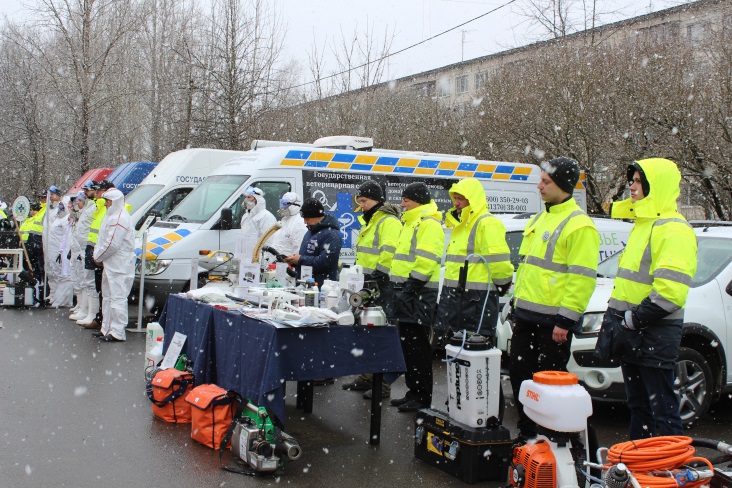 [Speaker Notes: В целях отработки взаимодействия органов исполнительной власти, органов местного самоуправления,  учреждений и организаций Ленинградской области в условиях вспышки заразной болезни животных на территории региона ежегодно проводятся командно-штабные и тактико-специальные учения, а также строевые смотры мобильных групп по ликвидации инфекции.
В рамках командно-штабных учений отрабатывается формирование документов и порядок действий служб и ведомств в случае возникновения вспышки инфекции. В ходе тактико-специальных учений данный порядок отрабатывается в полевых условиях.
При проведении экстренных смотров оценивается готовность к проведению противоэпизоотических мероприятий всех 13 подведомственных Управлению ветеринарии учреждений, а также подразделений полиции, противопожарной службы, здравоохранения, комитета по правопорядку и безопасности, а также комитета по охране, контролю и регулированию использования объектов животного мира. В ходе мероприятий задействован авиационный транспорт, дезинфекционная и иная спецтехника.]
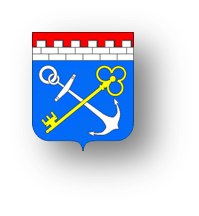 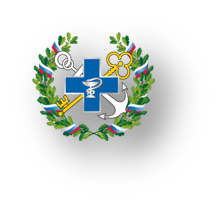 Статусы Ленинградской области по регионализации
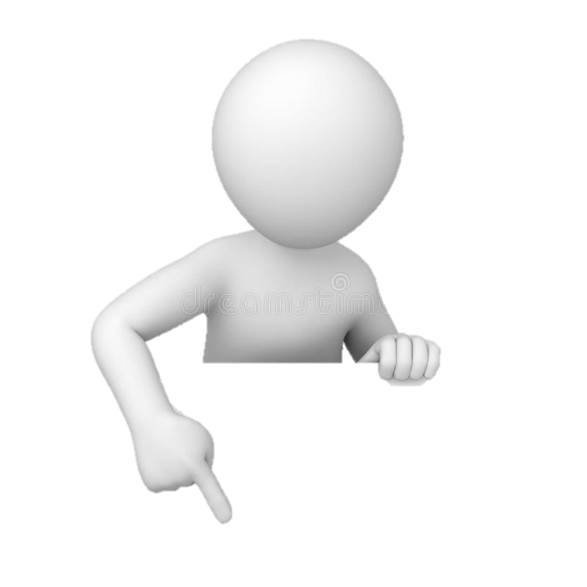 Всего болезней
141
[Speaker Notes: Согласно актуальной версии Решения Россельхознадзора об установлении статусов регионов Российской Федерации по заразным болезням и условиям перемещения подконтрольных госветнадзору товаров от 20.01.2017 территория Ленинградской области неблагополучна по Алеутской болезни норок,  варроатозу пчёл, бруцеллёзу МРС , оспе овец и хламидиозу птиц (орнитозу). 
Мероприятия по указанным болезням завершены, ограничения отменены, задачей 2022 года является подготовка документов в Россельхознадзор для приведения в соответствие с действительностью]
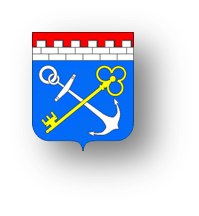 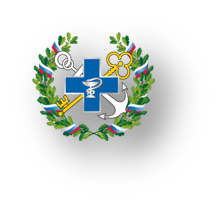 Исполнение плана диагностических, ветеринарно-профилактическихи противоэпизоотических мероприятий
Всего в 2021 году проведено 3 133 981 169 головообработок
3 133 981 169
[Speaker Notes: План диагностических исследований, ветеринарно-профилактических и противоэпизоотических мероприятий за  2021 год выполнен по отношению к годовому плану более чем на 100%.]
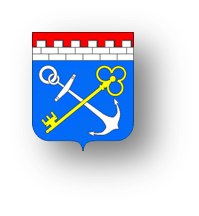 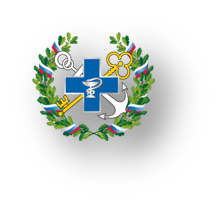 Коммуникация с соседними регионами и заинтересованными ФОИВами
Соглашения по реализации государственного мониторинга:
Соглашения 
по профилактике инфекционных болезней:
Межведомственные планы по профилактике инфекционных болезней:
С органами власти:
Санкт-Петербурга,
Вологодской области,
Новгородской области,
Псковской области,
Республики Карелия.
с Территориальным Управлением Россельхознадзора ВГНКИ; 
ВНИИЗЖ;
ЛМВЛ; 
ЦНМВЛ;
НЦБР.
Высокопатогенного гриппа птиц (ВГП),
Африканской чумы свиней (АЧС),
Губчатой энцефалопатии,
Ящура,
Бешенства.
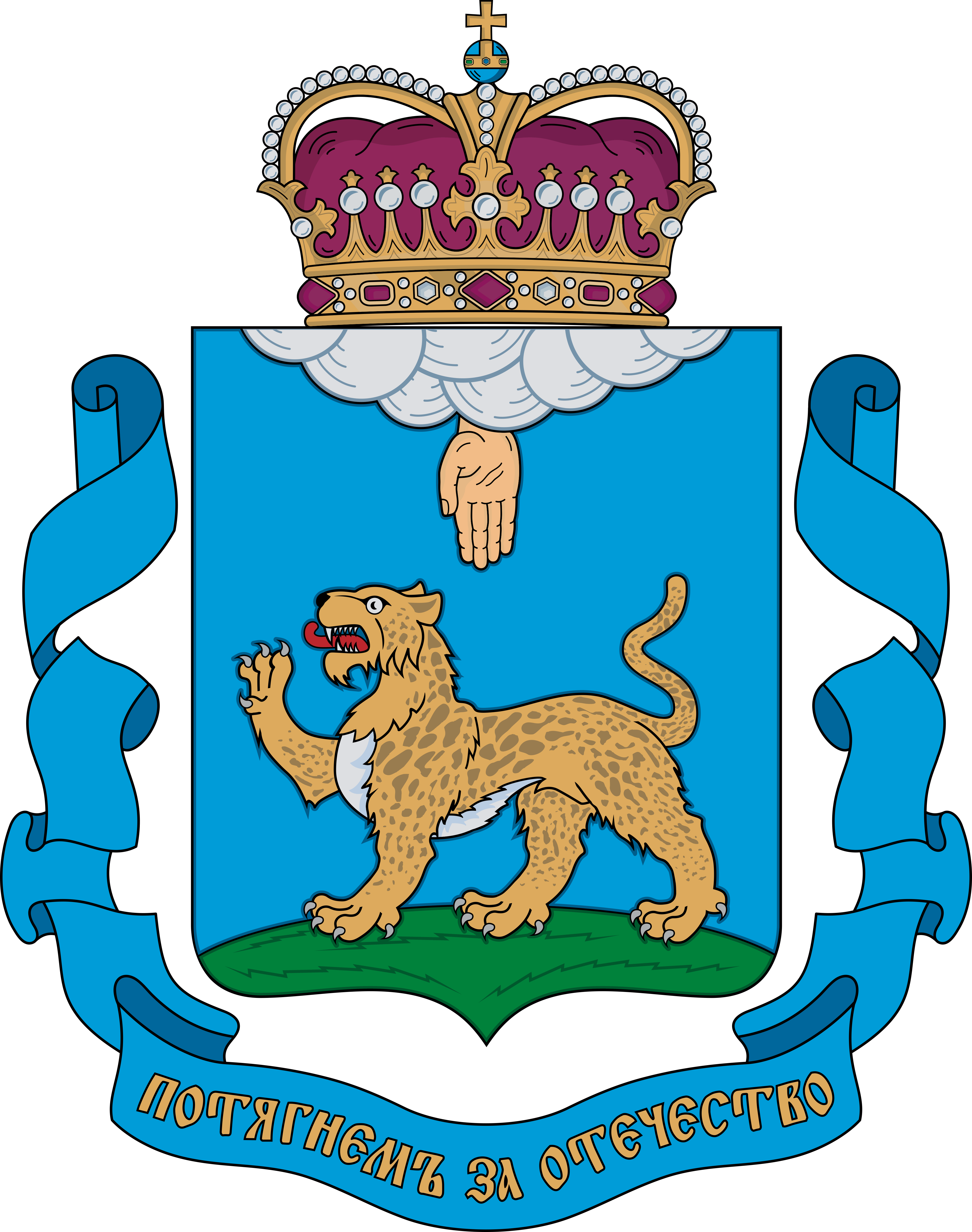 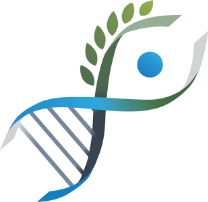 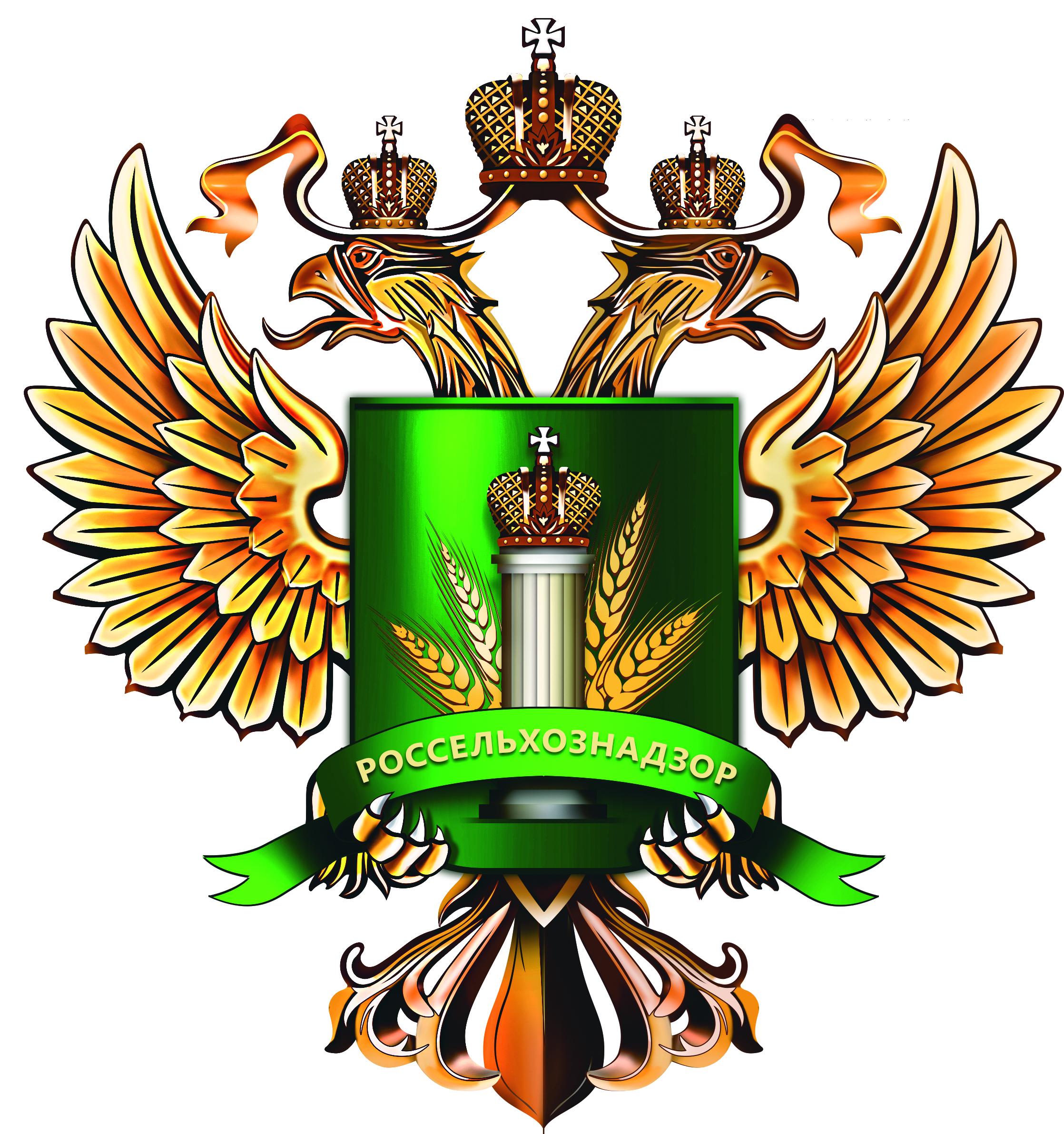 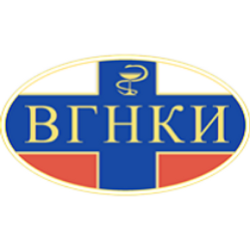 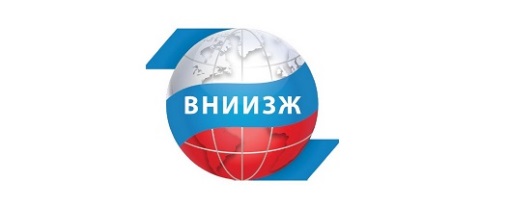 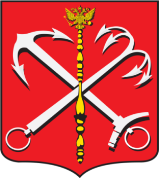 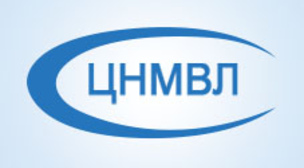 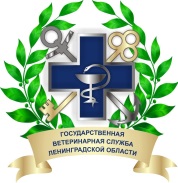 [Speaker Notes: Во взаимодействии с  Северо-Западным межрегиональным Управлением Россельхознадзора  и  федеральными учреждениями (ФГБУ ««Всероссийский государственный Центр качества и стандартизации лекарственных средств для животных и кормов», ФГБУ «Всероссийский НИИ защиты животных»,   ФГБУ «Ленинградская межобластная ветеринарная лаборатория», ФГБУ «Центральная научно-методическая ветеринарная лаборатория»  и ФГБУ  «Национальный центр безопасности продукции водного промысла и аквакультуры») осуществляются федеральные  мероприятия по профилактики заразных болезней животных и мониторингу безопасности пищевой продукции.
С целью защиты территории Ленинградской области от заноса возбудителей трансграничных болезней заключены соглашения о взаимодействии с соседними регионами, а также разработаны Межведомственные планы по профилактики 5 особо опасных болезней.]
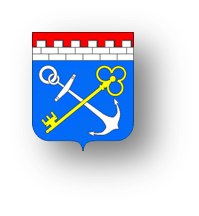 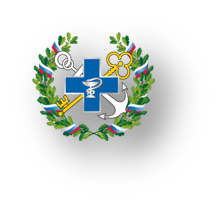 Реализация федеральных мероприятий в Ленинградской области в 2021 году по профилактики заразных болезней
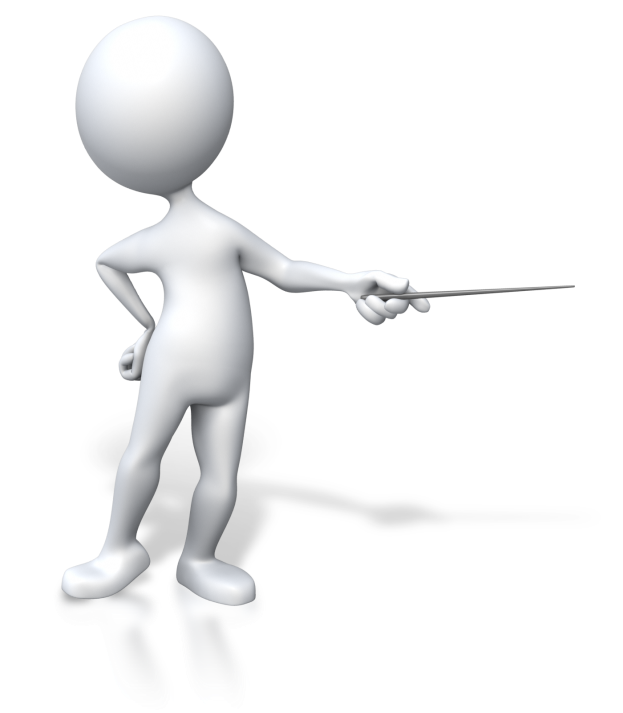 [Speaker Notes: Тем не менее объёмы регионального мониторинга заразных болезней  превышают объём федерального мониторинга в 47 раз]
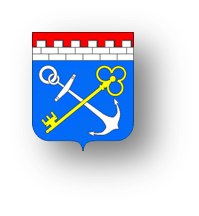 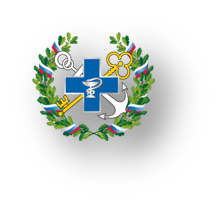 Лабораторно-диагностическая база Ленинградской области
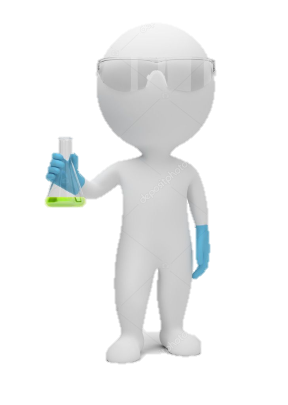 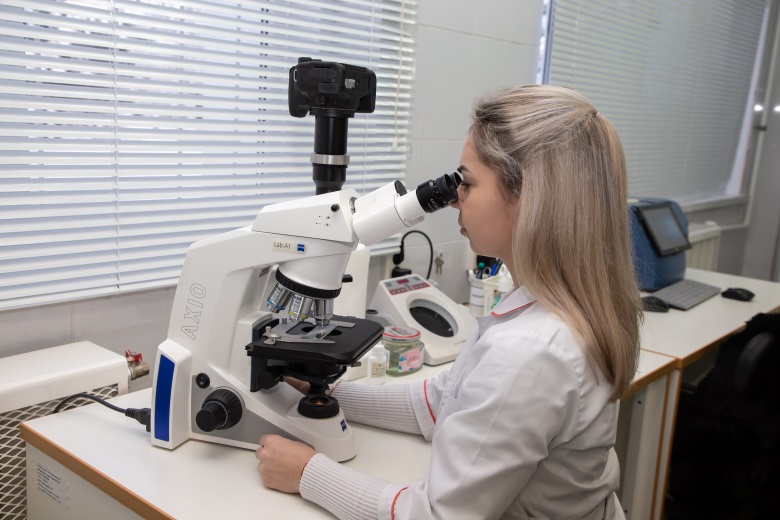 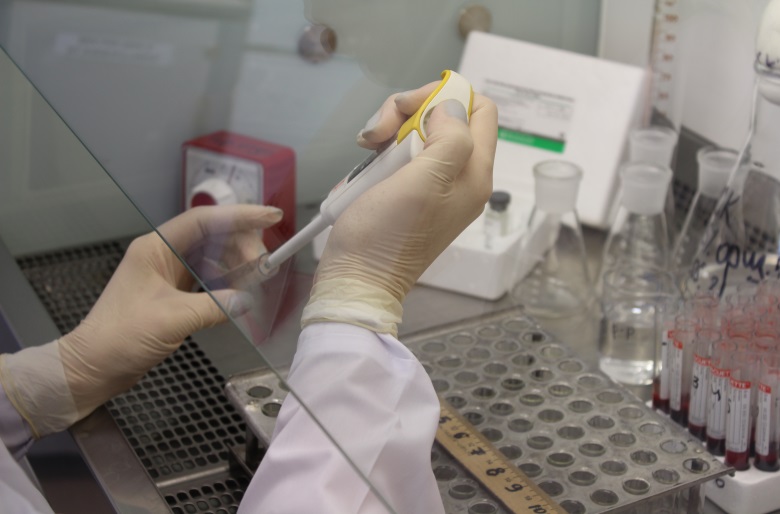 [Speaker Notes: В ведении Управления ветеринарии Ленинградской области имеется девять учреждений, выполняющих комплекс лабораторно-диагностических исследований, включая серологические исследования. Семь  учреждений  аккредитованы Федеральным агентством по техническому регулированию и метрологии в качестве компетентных и независимых испытательных центров и соответствуют требованиям ГОСТ Р ИСО/МЭК 17025-2019. 
В 2021 году ветеринарная испытательная лаборатория ГБУ ЛО «СББЖ Выборгского района» прошла аккредитацию в национальной системе аккредитации на соответствие ГОСТ ISO/IEC 17025-2019  и критериям аккредитации (аттестат аккредитации RA.RU.21OK48). В 2022 году предстоит пройти данную процедуру лабораториям Лужского и Лодейнопольского районов.
В 2021 году ВИЛ перешли к новой версии ISO/IEC 17025-2019 «Общие требования к компетентности испытательных и калибровочных лабораторий». В рамках перехода разработаны и внедрены новые Руководства по качеству в соответствии с требованиями ГОСТ 17025-2019, проведены корректирующие мероприятия и предупреждающие действия по изменению СМК (документированные процедуры, инструкции, планы, МСИ, управление рисками и возможностями). Продолжена работа по обеспечению достоверности результатов испытаний: внутрилабораторный контроль качества, внутренние аудиты и межлабораторные сравнительные испытания.]
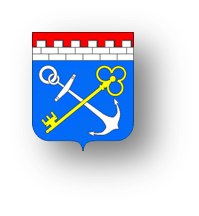 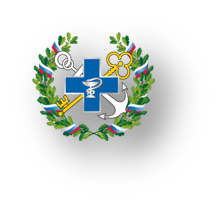 Производственная деятельность государственных ветлабораторийза 2019-2021 годы
[Speaker Notes: В  2021 году запланировано проведение 1 198 000 лабораторно-диагностических исследований. Фактическое выполнение Плана составило 99% (1 191 388  исследований) и 93% по отношению к показателям 2020 года, что связано с уменьшением поголовья сельскохозяйственных животных. Удельный вес исследований методами ИФА и ПЦР неизменно увеличивается, за прошедший год увеличено количество химико-токсикологических исследований.]
Структура положительных выявлений при лабораторном мониторинге в 2021году,%
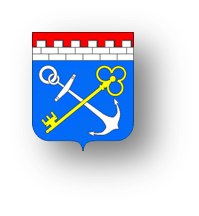 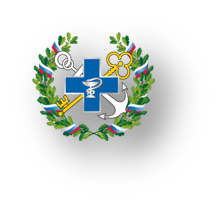 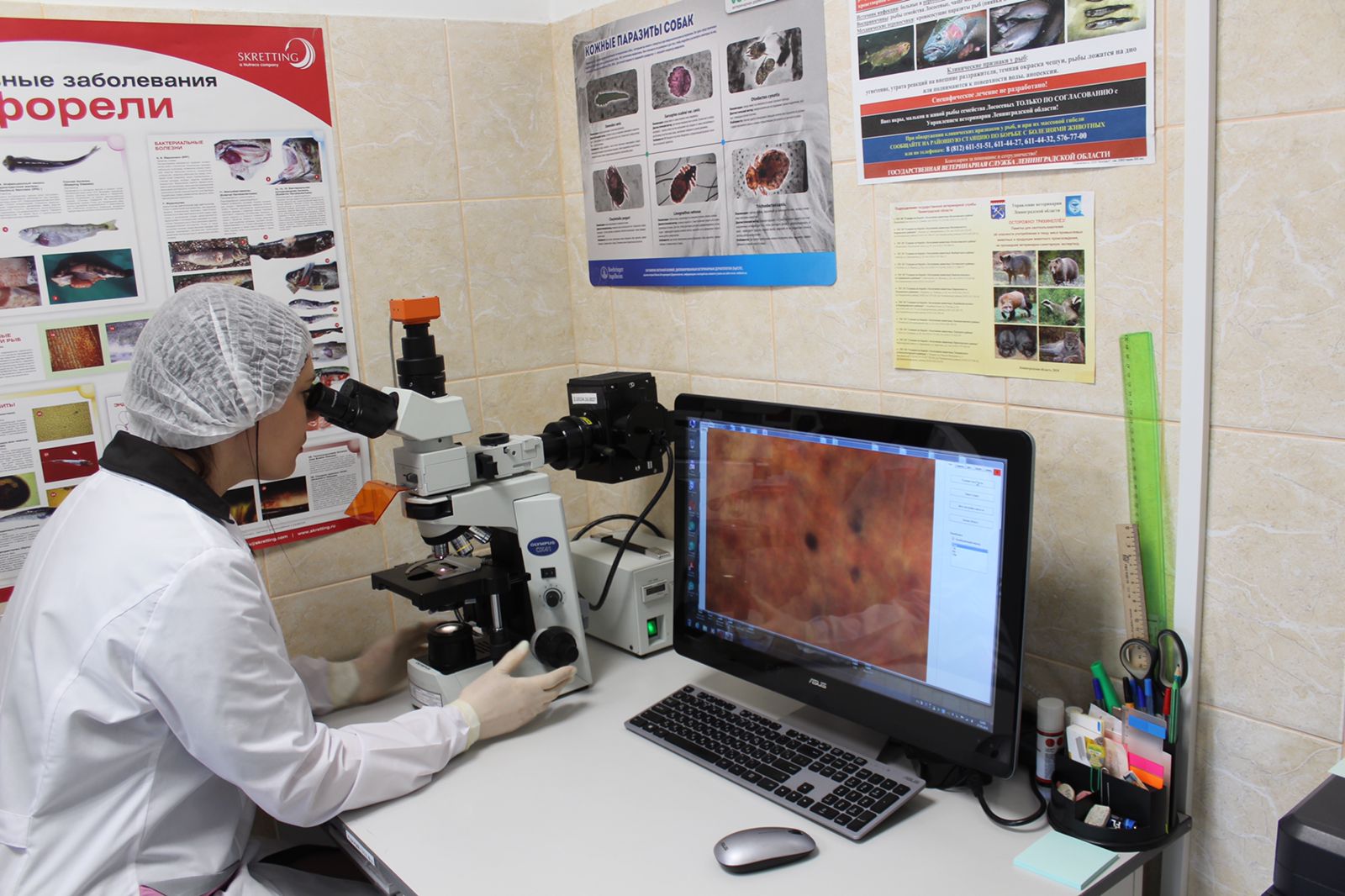 [Speaker Notes: Как видим, 72 процента составляют болезни незаразной этиологии. 0,15%  - хламидиозы КРС и МРС, 19% паразитарные болезни и 9% болезни бактериальной этиологии и микозы
 Такая же структура отмечалась и в 2021 году]
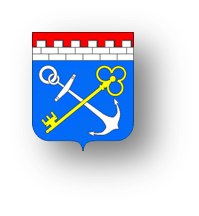 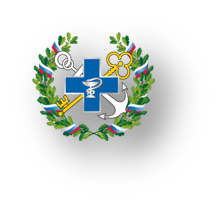 Доля выявленных заразных болезней к общему объёму диагностических исследований, %
[Speaker Notes: Доля выявленных заразных болезней к общему объему диагностических исследований, проведенных в 2021 году сохранилась на уровне 2020 года.]
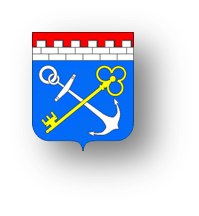 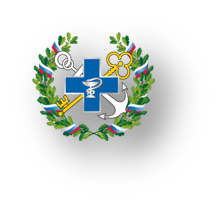 Анализ болезней незаразной этиологии в хозяйствах Ленинградской области в 2021 г.
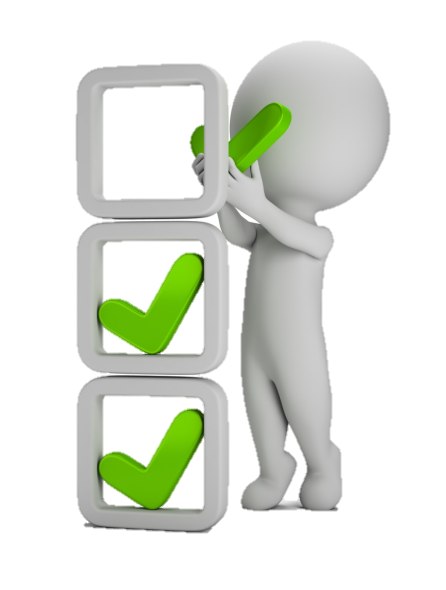 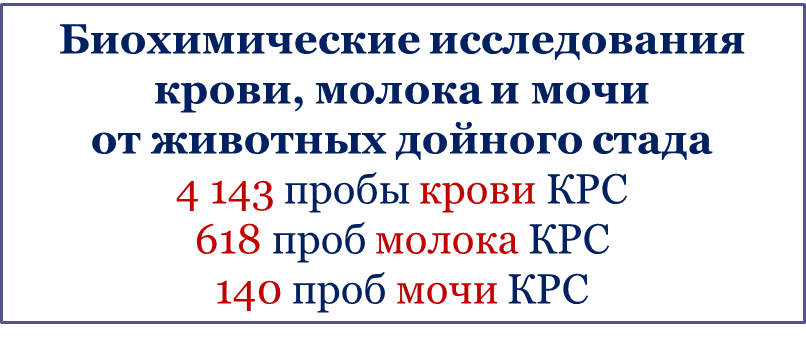 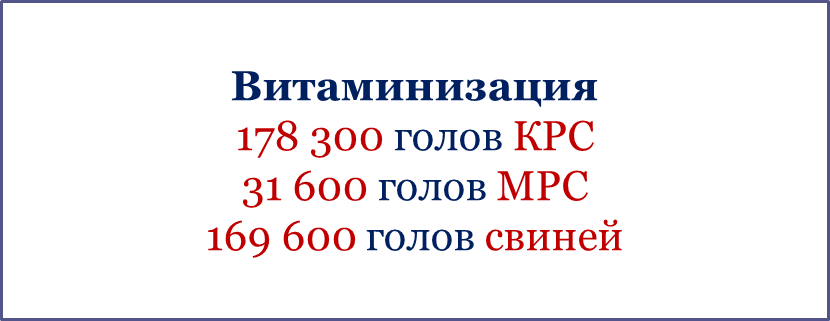 [Speaker Notes: В 2021 году особое внимание уделено профилактики болезней незаразной этиологии  молочного стада в сельхозпредприятиях и реализован план повышения сохранности поголовья КРС.
Под контролем специалистов государственной ветеринарной службы проведено 835 200  исследований коров на скрытые формы мастита, выявлено положительно реагирующих 37 100  голов, 
что составило 4,4% от количества  исследованных, в 2020 году  этот показатель  также составлял - 4%. 
Подвергнуто лечению 100% заболевших животных. Эффективность лечебных мероприятий составила 97%.

В ходе проведения акушерско-гинекологической диспансеризации маточного стада крупного рогатого скота выявлено 27 433 больных животных, что на 2% меньше показателя 2020 года.

 По-прежнему остаётся низким охват  диспансерными исследованиями дойного стада. Он составил 6%.
 При проведении  биохимических исследований сыворотки крови КРС установлено, что 50% отклонений составляют такие показатели как: каротин, общий белок, кальций, фосфор, витамины и другие,
 что обусловлено несбалансированным кормлением.

Управление ветеринарии Ленинградской области издало методические рекомендации, разработанных совместно с ФГБОУ ВО «Санкт-Петербургский государственный университет ветеринарной медицины»:
1.	Приёмы повышения воспроизводительной функции в интенсивном молочном животноводстве
2.	Профилактика и лечение диспепсии у новорождённых телят.
Указанные материалы размещены на сайте Управления в разделе «Наглядные материалы» и направлены в адрес подведомственных учреждений и  сельскохозяйственных предприятий по содержанию КРС.]
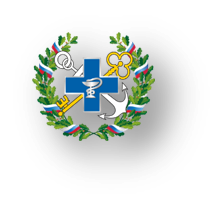 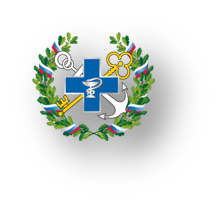 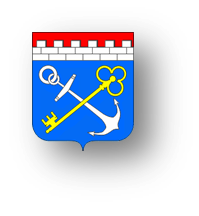 Методические рекомендации
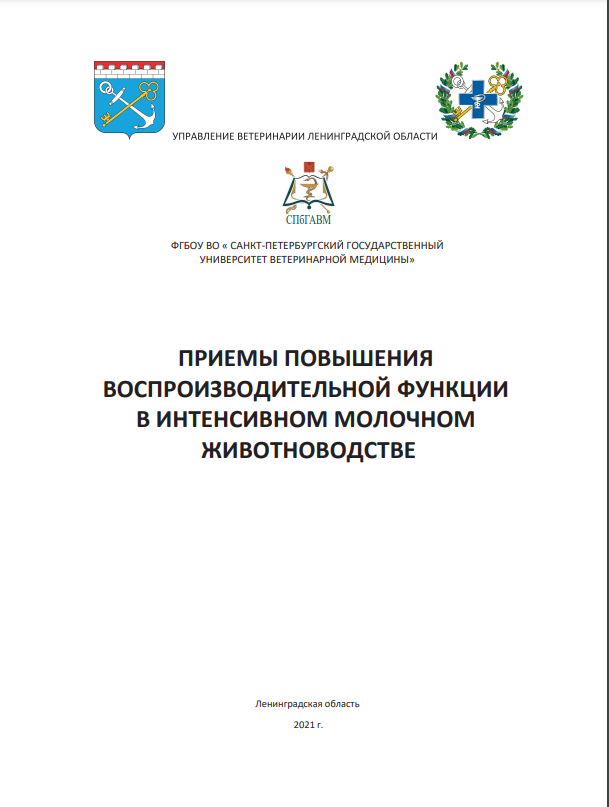 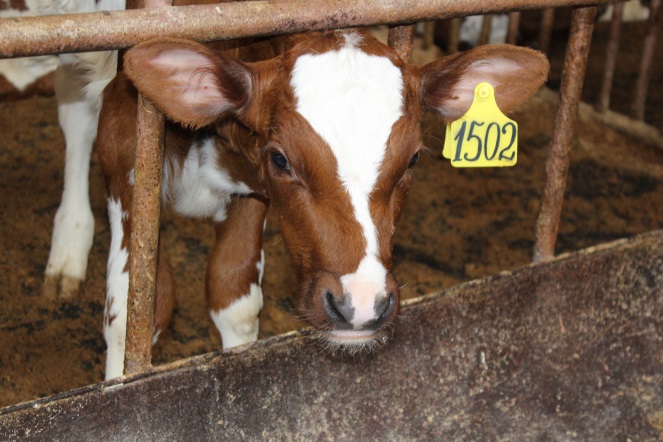 Приёмы повышения воспроизводительной функции в интенсивном молочном животноводстве
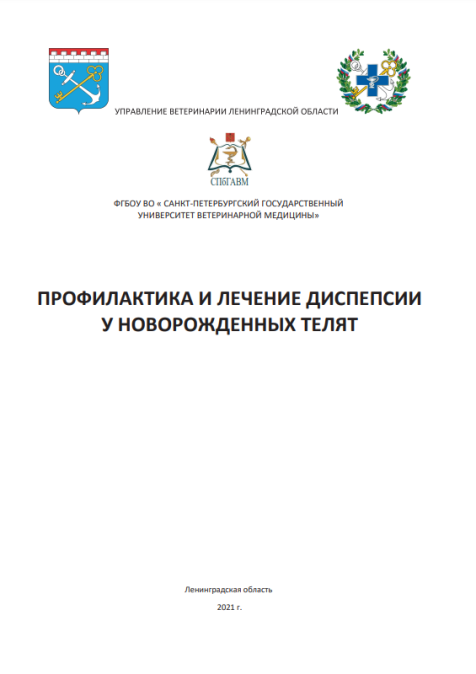 Профилактика и лечение диспепсии у новорождённых телят
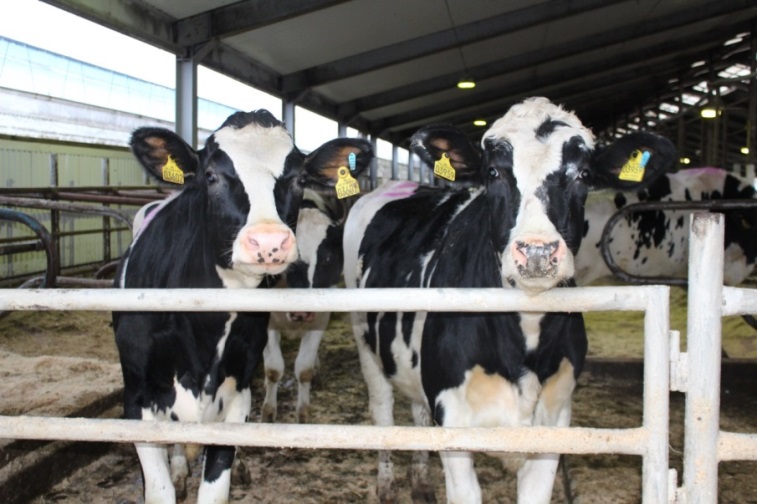 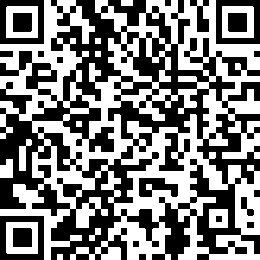 для скачивания
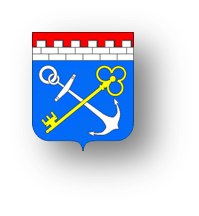 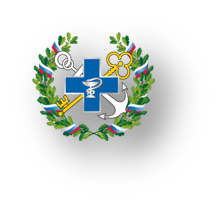 Ветеринарно-санитарная экспертиза
Туш КРС – 54 609
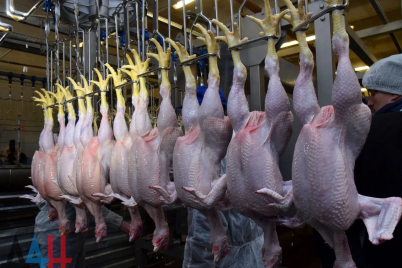 Туш МРС – 12 379
Туш свиней – 589 317
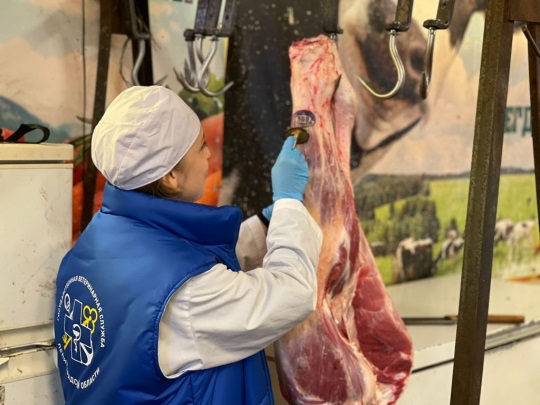 Тушек птицы – 163 722 512
Тушек кроликов – 126 029
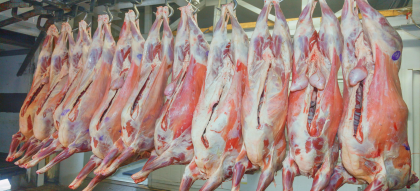 4905 туш диких кабанов, 22 - лосей,  
159 - медведей, 14 барсуков, 6 бобров и 2 рыси
[Speaker Notes: Ветеринарными специалистами в  2021 году подвергнуто ветеринарно-санитарной экспертизе всего:  
туш КРС 54609, туш свиней – 589317, МРС -12 379, птицы разных видов почти 164 млн.
 Кроликов -126 029 и  других видов животных – 1 411]
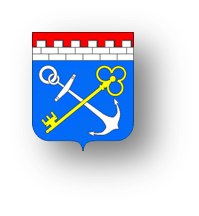 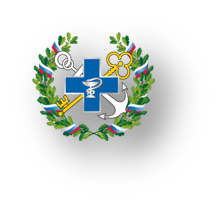 Надзорная деятельность Управления
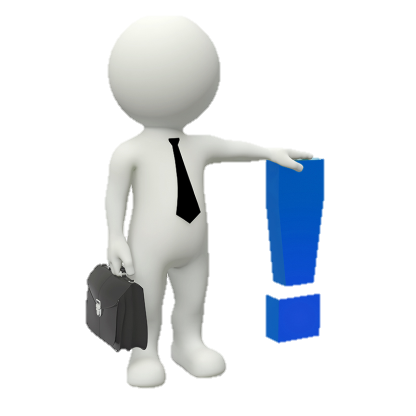 [Speaker Notes: Прошедший год для надзорной деятельность стал переходным. При осуществлении государственного регионального надзора в области обращения с животными начиная с 01.10.2021 года и с принятием положения о государственном региональном надзоре в области обращения с животными №635 надзорная деятельность осуществляется в соответствии с 248-м федеральным законом и двумя областными законами. До этого момента мы руководствовались 294-м федеральным надзором. Я остановлюсь только о новеллах в законодательстве.]
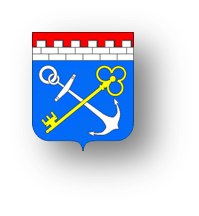 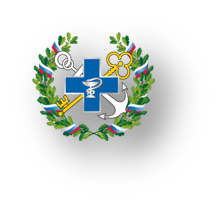 Работа по 248 - ФЗ
Профилактические мероприятия
Контрольно-надзорные мероприятия
информирование;
обобщение правоприменительной практики;
объявление предостережения; (вносится в ЕРКНМ)
консультирование;
профилактический визит. (вносится в ЕРКНМ)
Взаимодействие с контролируемым лицом:
Инспекционный визит;
Рейдовый осмотр;
Документарная проверка;
Выездная проверка.
Без взаимодействия с контролируемым лицом: 
Наблюдение за соблюдением обязательных требований;
Выездное обследование.
[Speaker Notes: В связи с вступлением в силу 248-ФЗ главный акцент в надзорной деятельности смещается на профилактику правонарушений и все проводимые мероприятия вносятся в информационную систему, тем самым обеспечивая прозрачность надзорной деятельности как для проверяемых лиц, так и для надзорных органов.
Осуществление государственного  контроля (надзора)  в первом полугодии 2021 года проводился в соответствии с:
- Федеральным законом от 26.12.2008 № 294-ФЗ «О защите прав юридических лиц и индивидуальных предпринимателей при осуществлении государственного контроля (надзора) и муниципального контроля»;
- Административным регламентом исполнения Управлением ветеринарии Ленинградской области государственной функции по осуществлению государственного надзора в области обращения с животными на территории Ленинградской области (в части осуществления государственного надзора за соблюдением обязательных требований в отношении животных (за исключением обязательных требований в отношении диких животных, содержащихся или используемых в условиях неволи)), утвержденный Приказом Управления ветеринарии Ленинградской области от 02.09.2020 №20.
С 01.07.2021 года  государственный контроль (надзор) осуществляется  в соответствии с Федеральным законом от 31.07.2020 N 248-ФЗ "О государственном контроле (надзоре) и муниципальном контроле в Российской Федерации".
В редакции  Федерального закона от 11.06.2021 N 170-ФЗ «О внесении изменений в отдельные законодательные акты Российской Федерации в связи с принятием Федерального закона "О государственном контроле (надзоре) и муниципальном контроле в Российской Федерации»: Государственный контроль (надзор) в области обращения с животными осуществляется посредством:
 регионального государственного контроля (надзора) в области обращения с животными, осуществляемого уполномоченными органами исполнительной власти субъектов Российской Федерации, в соответствии с положениями, утверждаемыми высшими исполнительными органами государственной власти субъектов Российской Федерации.
Постановлением Правительства Ленинградской области от 30.09.2021 № 635 утверждено ПОЛОЖЕНИЕ о региональном государственном контроле (надзоре) в области обращения с животными на территории Ленинградской области.]
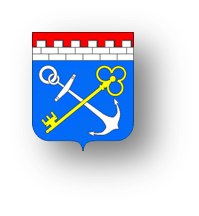 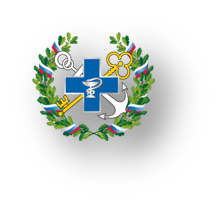 Цифровизация в надзоре
ГАСУ
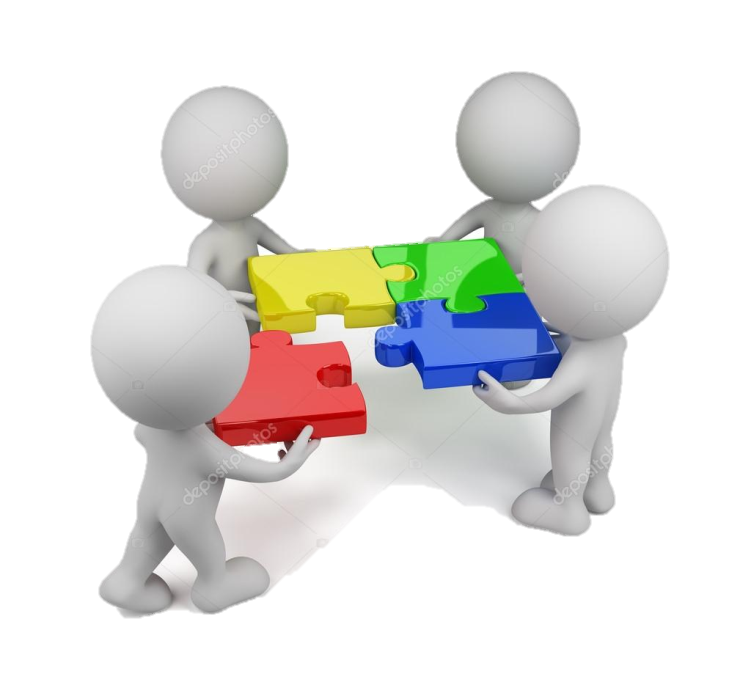 Единый реестр ген. прокуратуры
Штрафы
[Speaker Notes: В 2021 году установлены обязательные требования по внесению надзорных  мероприятий в информационную систему Типовое облачное решение контрольно-надзорной деятельности (ТОР КНД)  С 2023 года это все будет работать ТОЛЬКО в электронном виде]
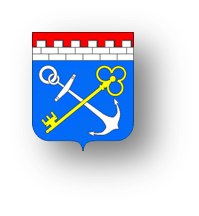 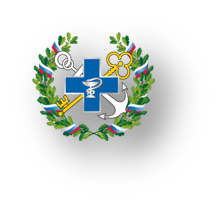 Субъекты надзора
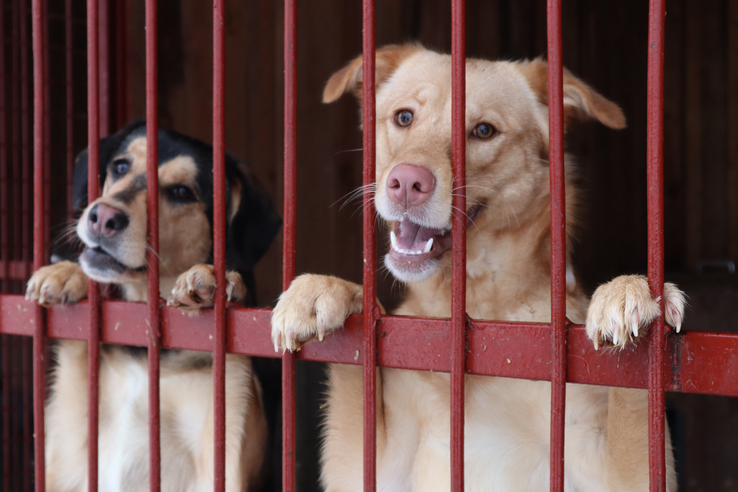 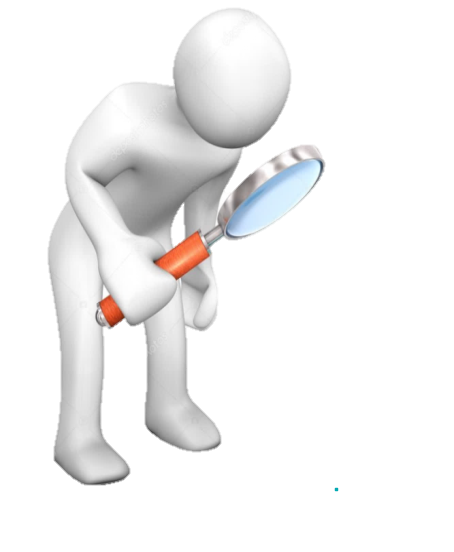 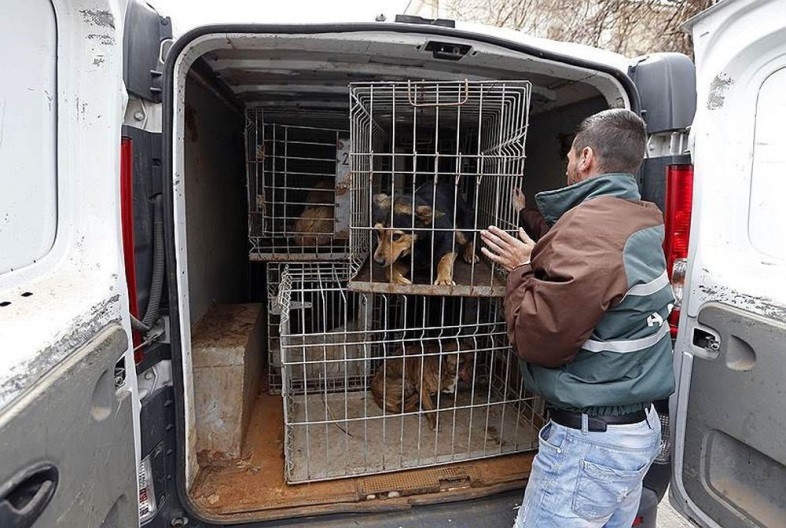 Граждане
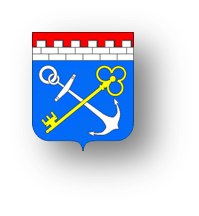 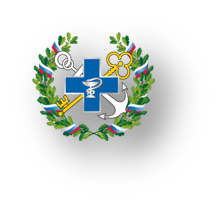 Проведенные надзорные мероприятия
248 -ФЗ
294 -ФЗ
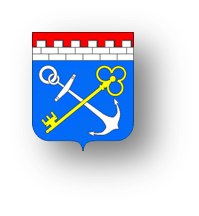 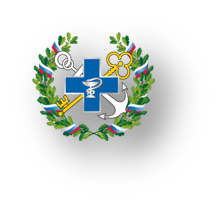 Рассмотрение обращений граждан
25 материалов проверок (КУСП) 
ОМВД России по Ленинградской области.
Обращения:
агрессивное поведение собак – 10; 
выгул собаки без намордника – 24;
*безнадзорные животные - 95;
лай собаки в ночное время - 6.
*направлены в Администрации ОМСУ ЛО; направлены на СББЖ районов для проверки наличия у животных вакцинации против бешенства.
[Speaker Notes: По всем обращениям была проведена проверка фактов с выездом на место специалистов Управления или специалистов подведомственных учреждений, даны исчерпывающие ответы в рамках возложенных полномочий.

В случае выявления фактов нарушения - перенаправление в Администрации МО Ленинградской области, Россельхознадзор – для рассмотрения в пределах полномочий. Направление предостережения – 1 (в отношении юр. лиц).

В связи с тем, что в КоАП РФ не предусмотрена ответственность за нарушение Федерального закона №498 - ФЗ, в адрес нарушителей направляются уведомления о недопустимости нарушения требований законодательства Российской Федерации в области обращения с животными – 4 (в отношении физ. лиц)]
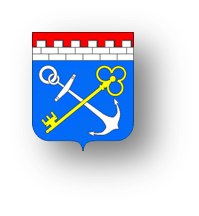 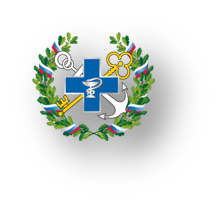 Государственная услуга
Регистрация специалистов в области ветеринарии, занимающихся предпринимательской деятельностью
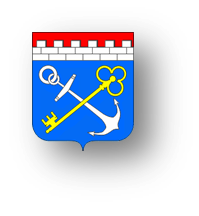 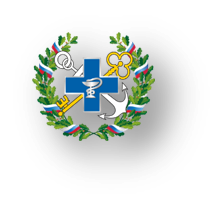 Аттестация специалистов в области ветеринарии
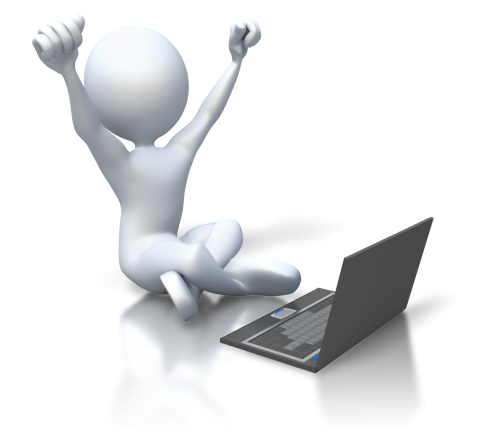 На право работы ФГИС «Меркурий» аттестовано
 27 специалистов.
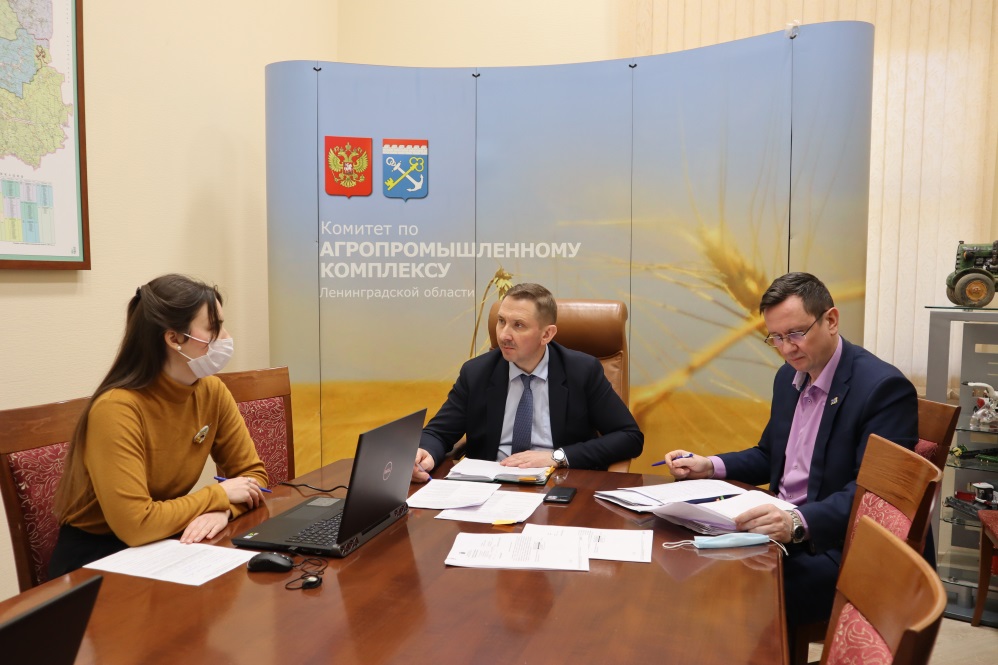 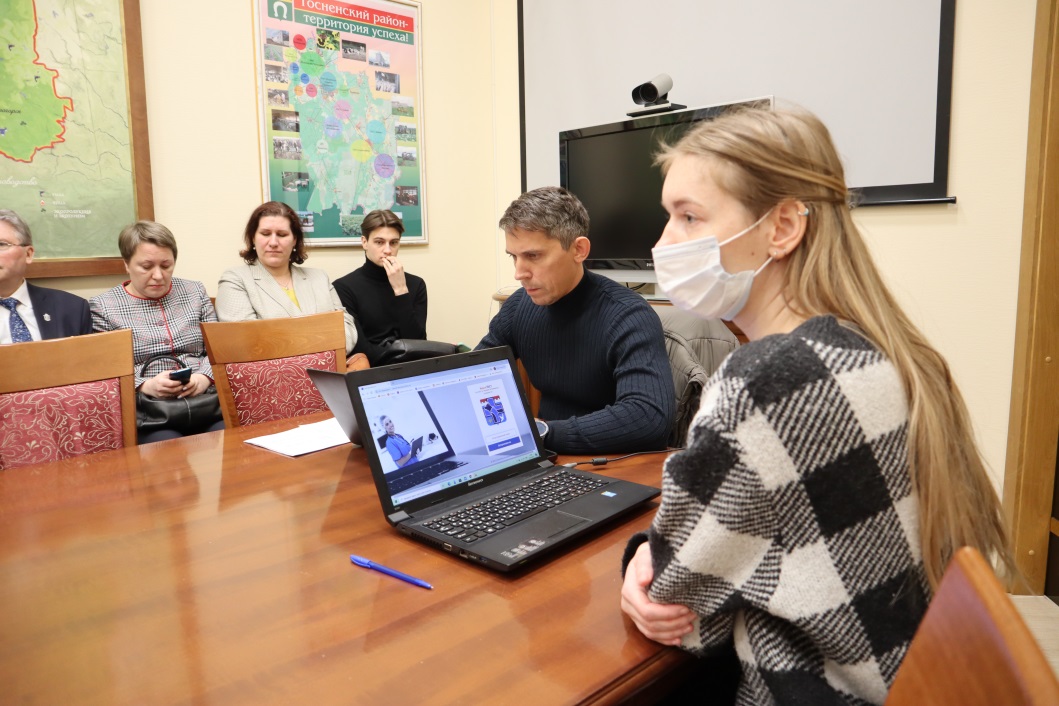 [Speaker Notes: Начиная с 2017 года  аттестационной комиссией, созданной при Управлении ветеринарии проводится аттестация специалистов, не являющиеся уполномоченными лицами органов и учреждений, входящих в систему Государственной ветеринарной службы Российской Федерации, которые могут проводить оформление ветеринарных сопроводительных документов на подконтрольные товары из перечня, утвержденного федеральным органом исполнительной власти в области нормативно-правового регулирования в ветеринарии в ФГИС «Меркурий». За все эти годы было подано 36 заявлений и аттестовано 27 специалистов. В Санкт-Петербурге аналогичная комиссия не аттестовала ни одного специалиста.]
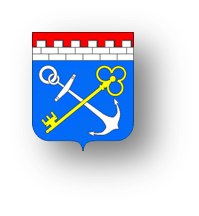 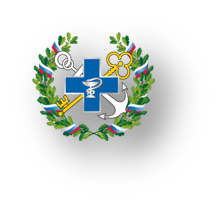 Работа с ОМСУ по безнадзорным животным
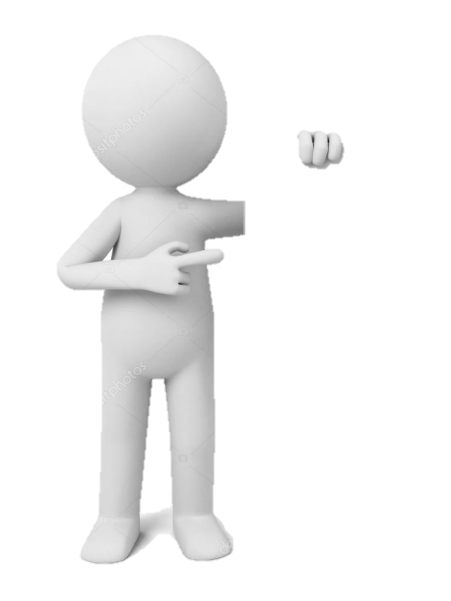 [Speaker Notes: Освоение субвенций ОМСУ  99,27 %]
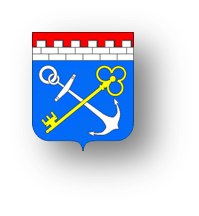 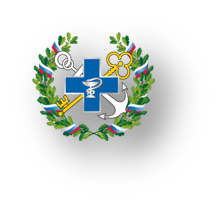 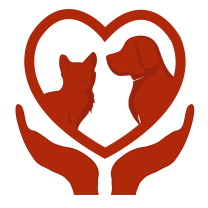 Мы в ответе за тех, кого приручили
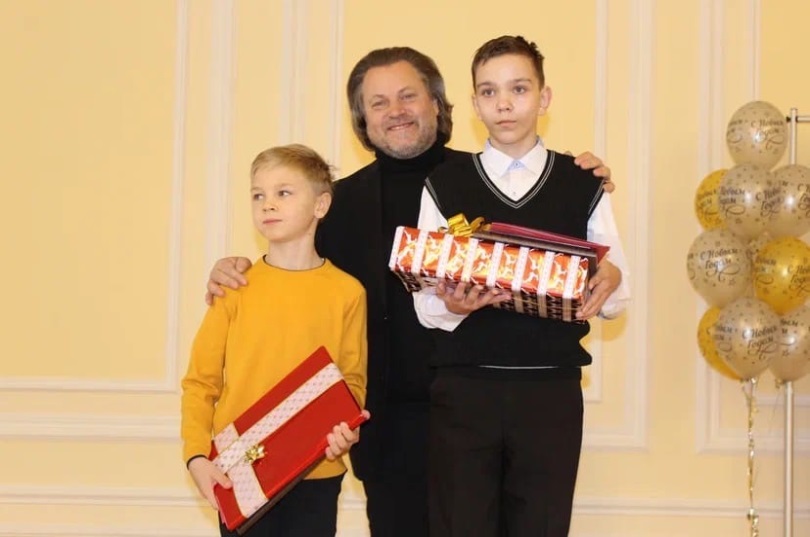 Специалистами Управления и сотрудниками СББЖ Проведено более 24 уроков доброты со школьниками
Создано 10 роликов, 7 с медийными личностями
Проведен областной конкурс детского творчества -
2000 работ
Размещены билборды на федеральных трассах, 200 баннеров в автобусах
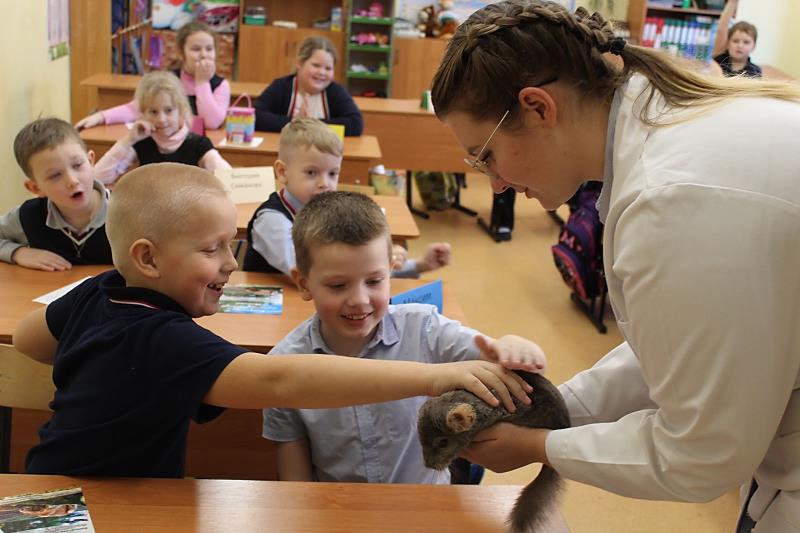 Акция совместно с МФЦ «сытый Новый год» - более 2 тонн кормов передано в приюты
Проведено 6 семинаров с председателями СНТ и ДНП
Распространено более 2000 памяток, флаеров на различных мероприятиях
[Speaker Notes: конкурса детского творчества на тему ответственного отношения к животным в котором приняло участие более        2 000 детей со всей Ленинградской области. На конкурс было прислано: 1 109 детских рисунков, 152 эссе, 532 фотографии и 132 видеоролика. По результатам конкурса мы сейчас готовим выставку лучших работ. Совместно с Управлением МФЦ в преддверии Нового года была проведена акция «Сытый Новый год». Где было собрано и передано в приюты более 2-х тонн кормов для животных. Комитет по молодежной политике помог в организации акций на Северном автовокзале, где раздавалась печатная продукция гражданам.
Управление своими силами сняло более 10 роликов социальной рекламы, некоторые из которых набрали 40 тысяч просмотров. Наши певцы, композиторы, артисты и депутат Государственной думы присоединились к нашему проекту и снялись в роликах для привлечения внимания граждан к ответственному отношению к животным. Специалисты государственной ветеринарной службы активно проводили в прошлом году, и продолжают работать с подрастающим поколением проводят «Уроки доброты для школьников».]
32
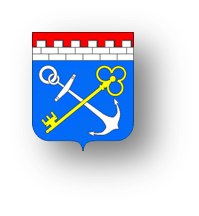 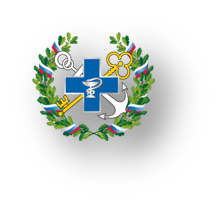 Бюджетное финансированиегосударственной ветеринарной службы
[Speaker Notes: В 2021 году осуществлено финансирование следующих мероприятий на общую сумму 590 ,17 млн. Руб. в том числе:
-Субсидии бюджетным учреждениям на финансовое обеспечение государственного задания - 493 616 800,00 руб.
-Основное мероприятие "Сохранение эпизоотического благополучия по болезням промысловых рыб и аквакультуры» - 2 481 000,00 руб.
-Мероприятия по сохранению и развитию материально-технической базы государственных учреждений -41 820 000,00 руб.
-Основное мероприятие "Предупреждение возникновения и распространения африканской чумы свиней на территории Ленинградской области»- 5 196 174,00 руб.
-Субсидии некоммерческим организациям на компенсацию расходов    - 1800 000,00 руб.
-Социальная поддержка молодых специалистов Ленинградской области -904 000,00 руб.]
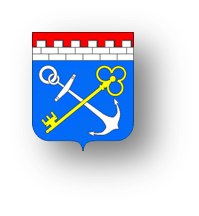 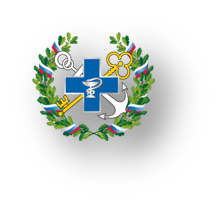 Мероприятия по сохранению и развитию материально-технической базы государственных учреждений
Общая сумма на иные цели в 2021 году – 
41 820,0 тыс. рублей
[Speaker Notes: В 2021 году Учреждениям предоставлены субсидии на иные цели в размере - 41 820 000,00 рублей, фактическое исполнение составило - 100% в сумме - 41 820 000,00 рублей,
в том числе:
1. на капитальный ремонт зданий и благоустройство территории объектов государственной ветеринарной службы Ленинградской области, а также разработку проектно-сметной документации (ПСД) предоставлено бюджетных средств на сумму 17 512,39 тыс. рублей.
2.приобретение лабораторного оборудования для бюджетных учреждений государственной ветеринарной службы Ленинградской области  на  общую сумму – 15 173,61 тыс. рублей.
3.приобретение автотранспортных средств на сумму 9 134,00 тыс. рублей.]
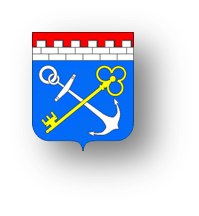 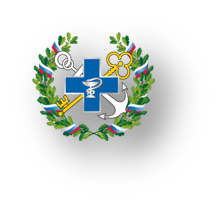 Приобретение лабораторного оборудования
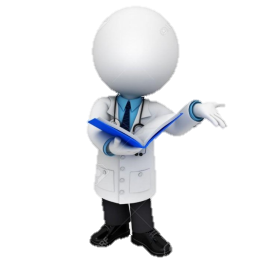 приобретено 
на  сумму  15 173,61 тыс. рублей
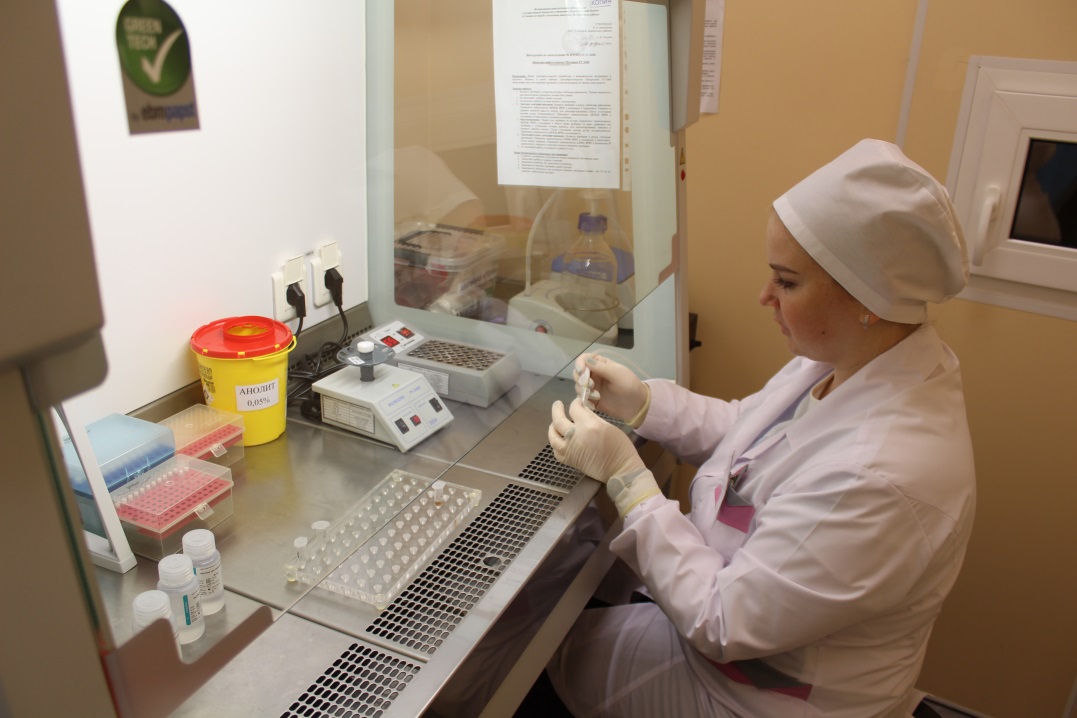 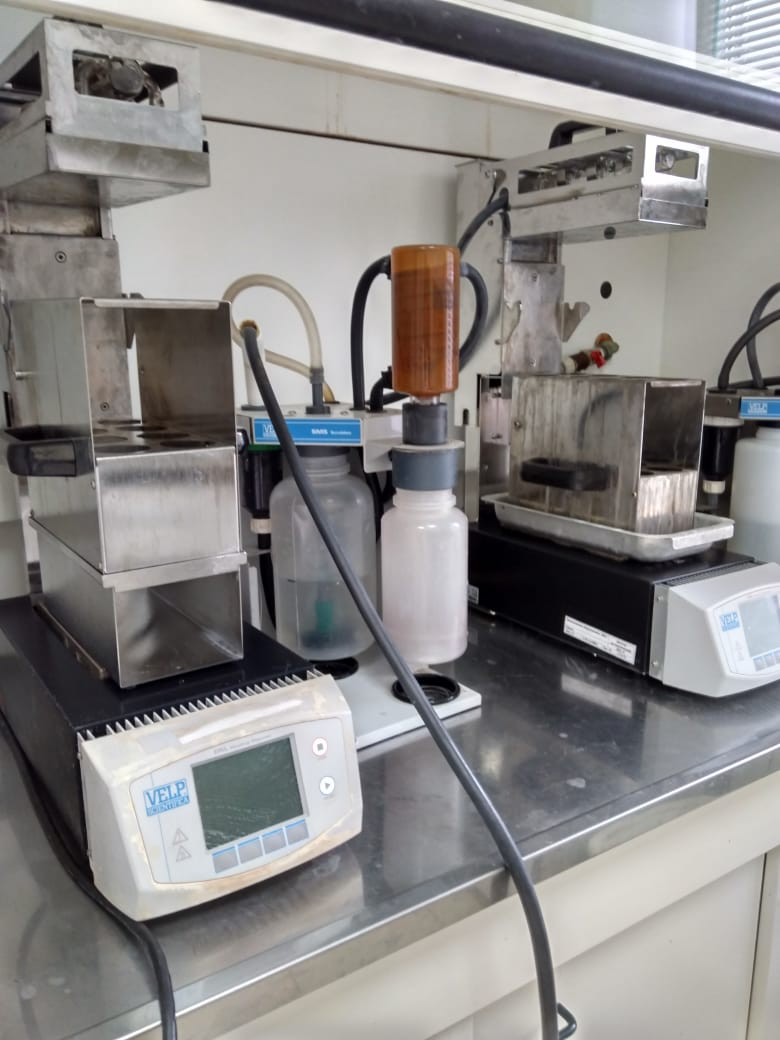 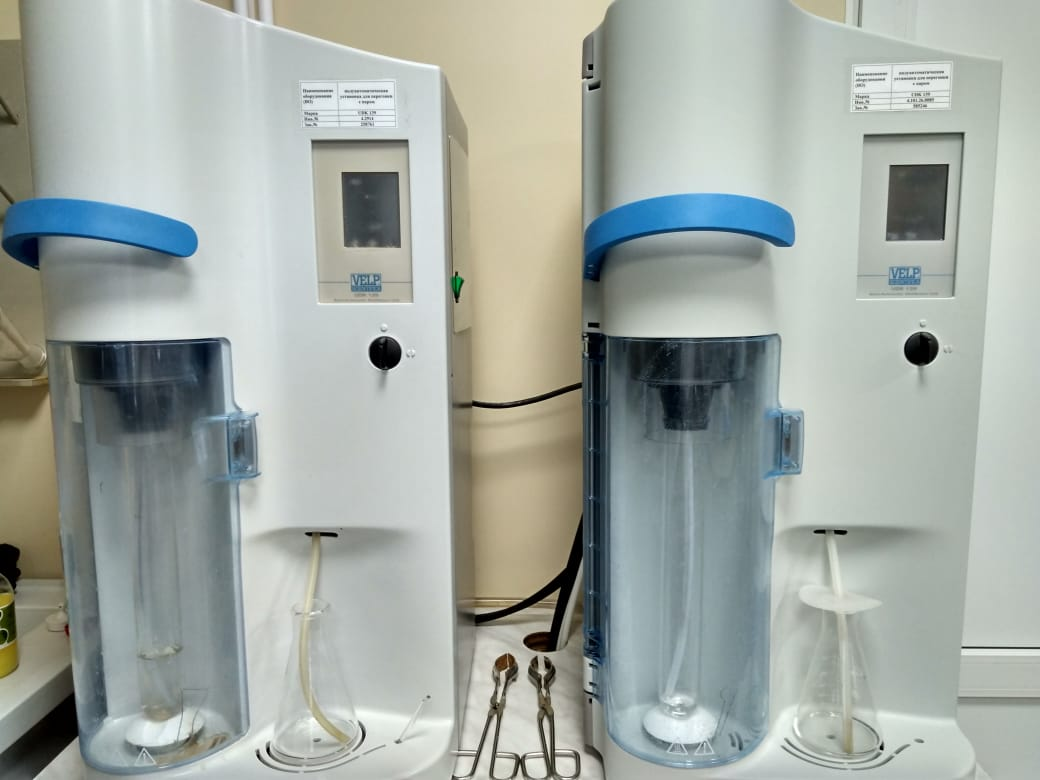 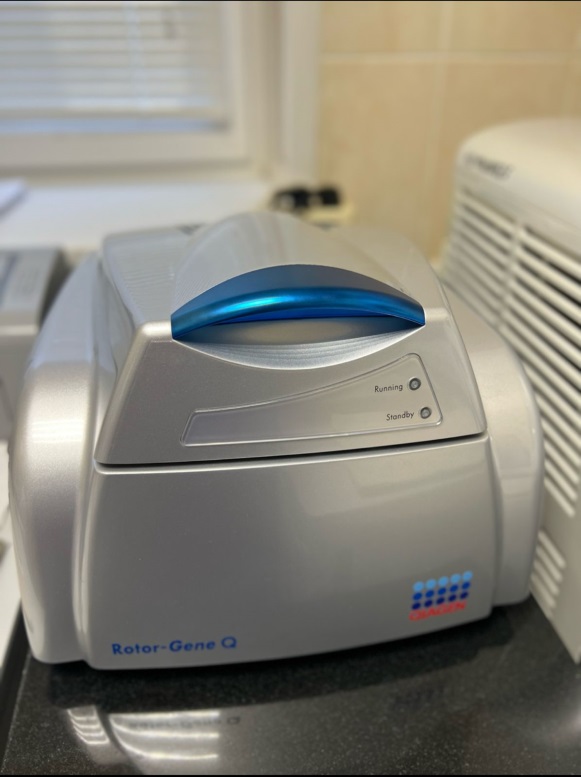 Система для анализа белка по Кьедалю
Амплификатор для ПЦР диагностики Rotor-Gene Q 6000
Ламинарный бокс
[Speaker Notes: 2.приобретение лабораторного оборудования для бюджетных учреждений государственной ветеринарной службы Ленинградской области запланировано на  общую сумму – 15 173,61 тыс. рублей, в том числе:
ГБУ ЛО «Леноблэпизоототряд» -  59,96  тыс. рублей. 
ГБУ ЛО «СББЖ Кингисеппского и Сланцевского районов» - 2 217,50 тыс. рублей.
ГБУ ЛО «СББЖ Гатчинского района» - 1 452,71 тыс. рублей.
ГБУ ЛО «СББЖ Выборгского района» - 536,89 тыс. рублей.
ГБУ ЛО «СББЖ Волосовского района» - 1 563,25 тыс. рублей.
 ГБУ ЛО «СББЖ Лужского района» - 810,335 тыс. рублей
 ГБУ ЛО «СББЖ Лодейнопольского и Подпорожского районов» - 1 425,05 тыс. рублей.  
ГБУ ЛО «СББЖ Тихвинского и Бокситогорского районов» - 4 732,913 тыс. рублей.
ГБУ ЛО «СББЖ Волховского и Киришского районов» - 2 375,00 тыс. руб.
 
Заключены и исполнены контракты на весь перечень необходимого оборудования.]
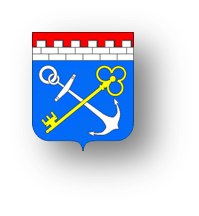 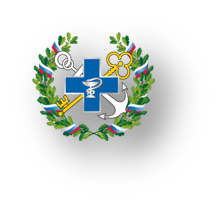 Приобретение легкового транспорта
на сумму 9 134,00 тыс. рублей.
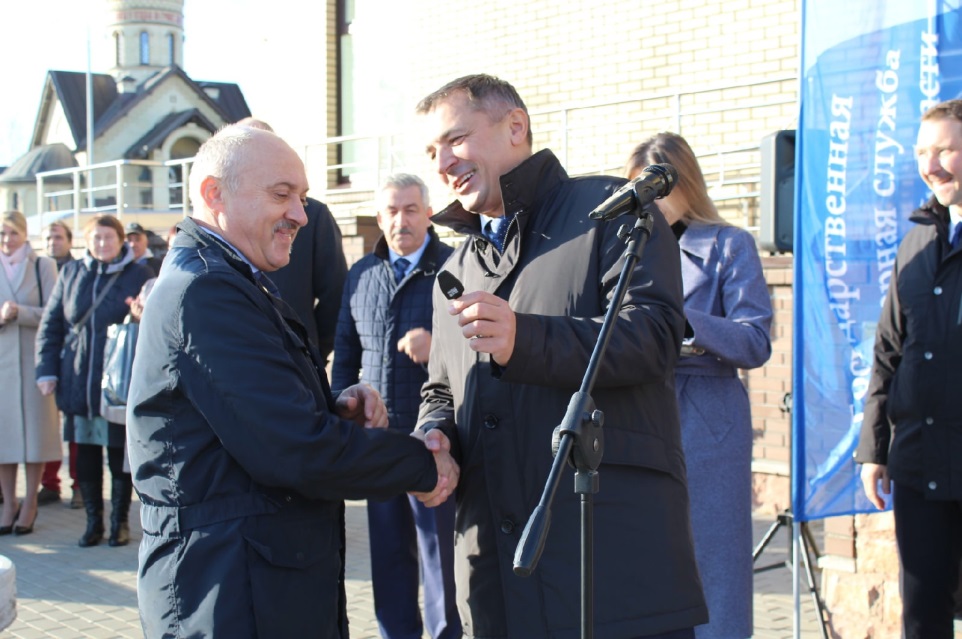 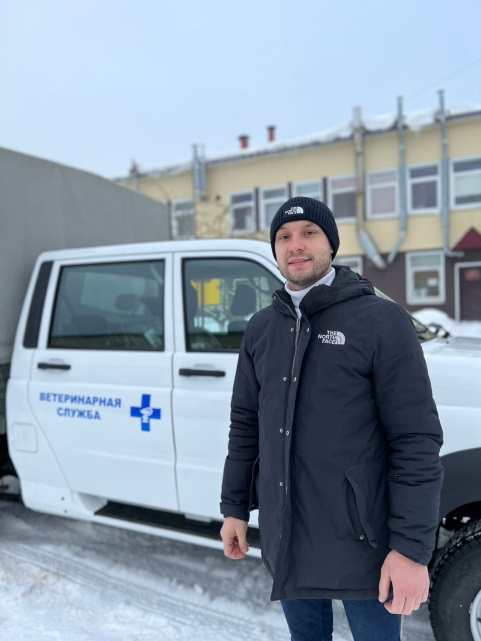 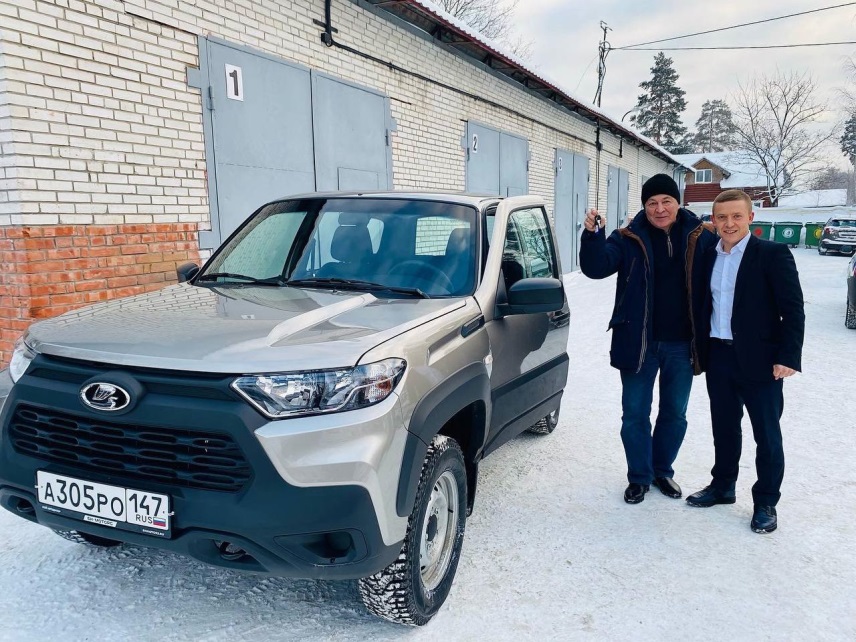 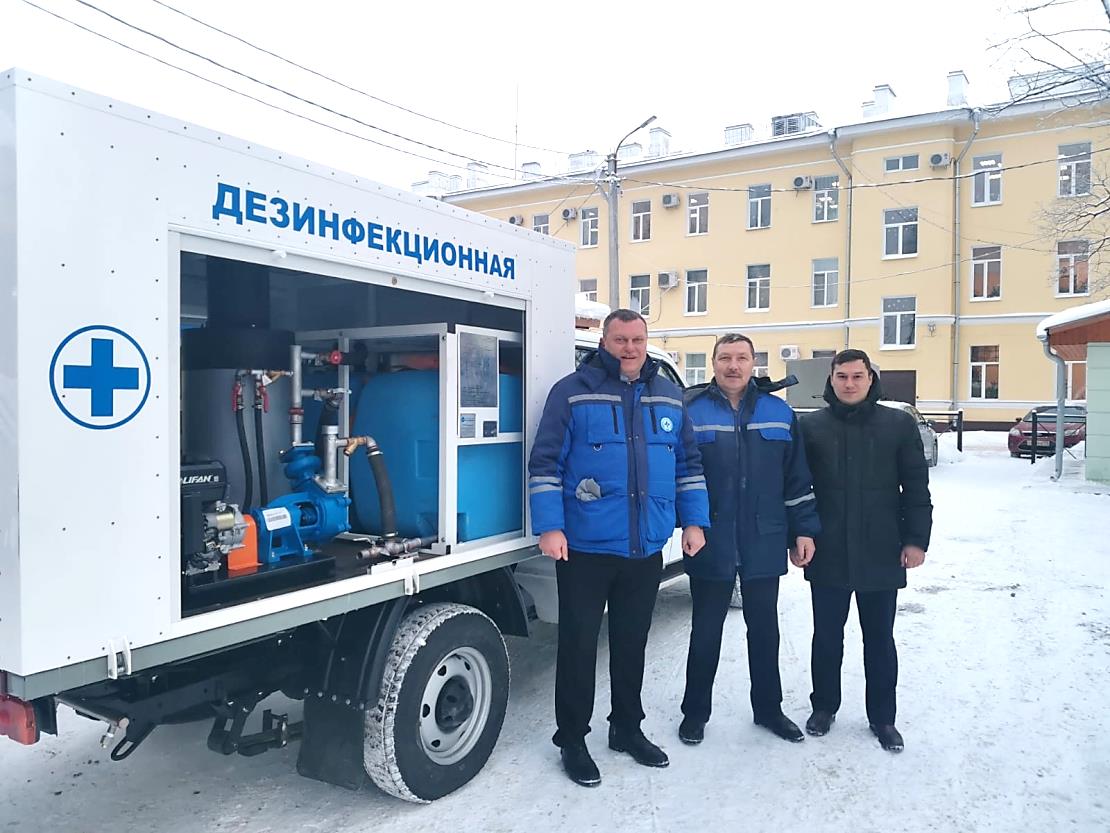 2 автомобиля ДУК;

5 легковых автомобилей.
[Speaker Notes: ГБУ ЛО «СББЖ Волховского и Киришского районов» - 1 932,00 тыс. руб.- 1дук.
приобретение автомобиля специального с дезинфекционной установкой
ГБУ ЛО "СББЖ Волосовского районов": - 508,00 тыс. рублей приобретение автотранспорта. 
ГБУ ЛО "СББЖ Кировского и Тосненского районов" – 700,00 тыс. рублей. приобретение автотранспорта. 
ГБУ ЛО "СББЖ Выборгского района" -  681,50 тыс. рублей. предоставлении субсидий на приобретение автотранспорта. 
ГБУ ЛО "СББЖ Гатчинского района" – 3 724,00 тыс. рублей. приобретение автотранспорта на сумму 1 972,00 тыс. руб. и приобретение автомобиля специального с дезинфекционной установкой, 
ГБУ ЛО "СББЖ Лужского района" -  593,843 тыс. рублей. приобретение автотранспорта Лада Нива. 
ГБУ ЛО "СББЖ Всеволожского района" -  994,657 тыс. рублей. приобретение автотранспорта.]
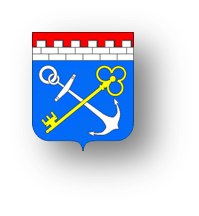 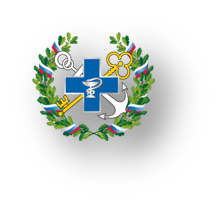 Капитальный ремонт зданий и сооружений
Произведен ремонт зданий, сооружений - 14 объектов, в том числе:
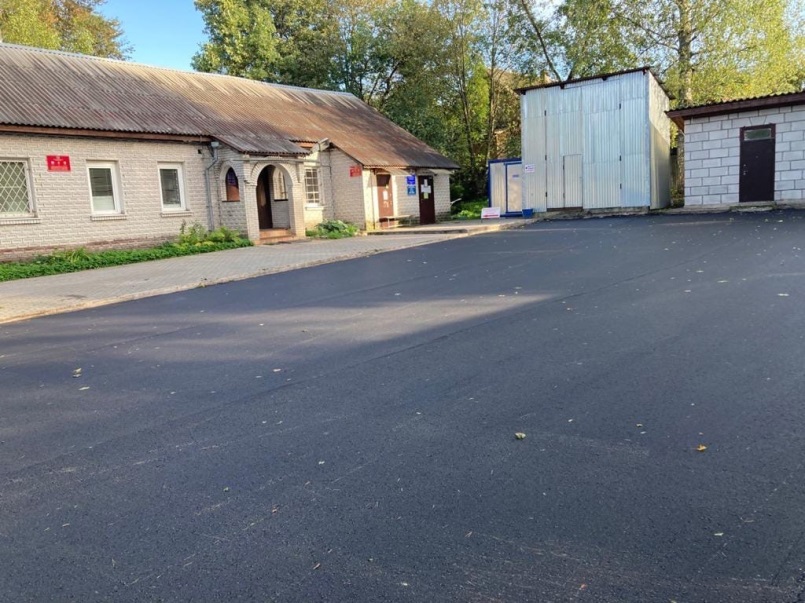 капитальный ремонт кровли и фасада, и внутренних помещений изолятора ГБУ ЛО «СББЖ Волосовского района»;
проведение работ по ограждению земельного участка станции ГБУ ЛО «СББЖ Выборгского района»;
капитальный ремонт ветеринарного участка в п. Пчева ГБУ ЛО «СББЖ Волховского и Киришского района»;
капитальный ремонт кровли здания и системы отопления и радиаторов станции ГБУ ЛО «СББЖ Кировского и Тосненского районов»;
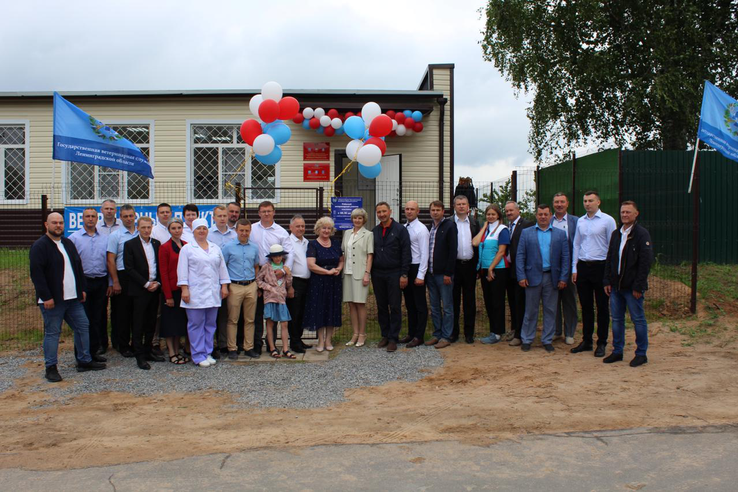 капитальный ремонт кровли и работы по благоустройству территории станции ГБУ ЛО «СББЖ Лужского района»;
проведение ремонта по ограждению ветучастка г. Пикалёво и п.Ефимовский,  ремонт электроснабжения ГБУ ЛО «СББЖ Тихвинского и Бокситогорского районов»;
капитальный ремонт фасада и отмостков территории и ремонт пола 3-х отделов ветеринарной лаборатории ГБУ ЛО «СББЖ Лодейнопольского и Подпорожского районов»;
[Speaker Notes: Произведен ремонт зданий, сооружений - 14 объектов, в том числе: 

-капитальный ремонт кровли и фасада, и внутренних помещений изолятора ГБУ ЛО «СББЖ Волосовского района»;
-капитальный ремонт кровли здания и  системы отопления и радиаторов станции ГБУ ЛО «СББЖ Кировского и Тосненского районов»;
-капитальный ремонт фасада и отмостков территории и  ремонт пола 3-х отделов ветеринарной лаборатории ГБУ ЛО «СББЖ Лодейнопольского и Подпорожского районов»;
-капитальный ремонт кровли по благоустройству территории станции ГБУ ЛО «СББЖ Лужского района»;
-проведение ремонта по ограждению ветучастка г. Пикалёво и п.Ефимовский,  ремонт электроснабжения ГБУ ЛО «СББЖ Тихвинского и Бокситогорского районов»;
-на проведение работ по ограждению земельного участка станции ГБУ ЛО «СББЖ Выборгского района» 

Разработка проектно-сметной документации - 4 единицы.]
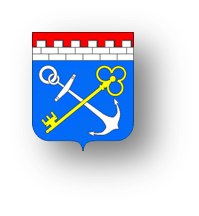 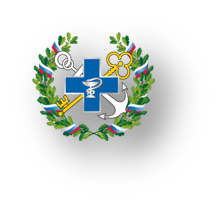 Внебюджетное финансированиегосударственной ветеринарной службы Ленинградской области
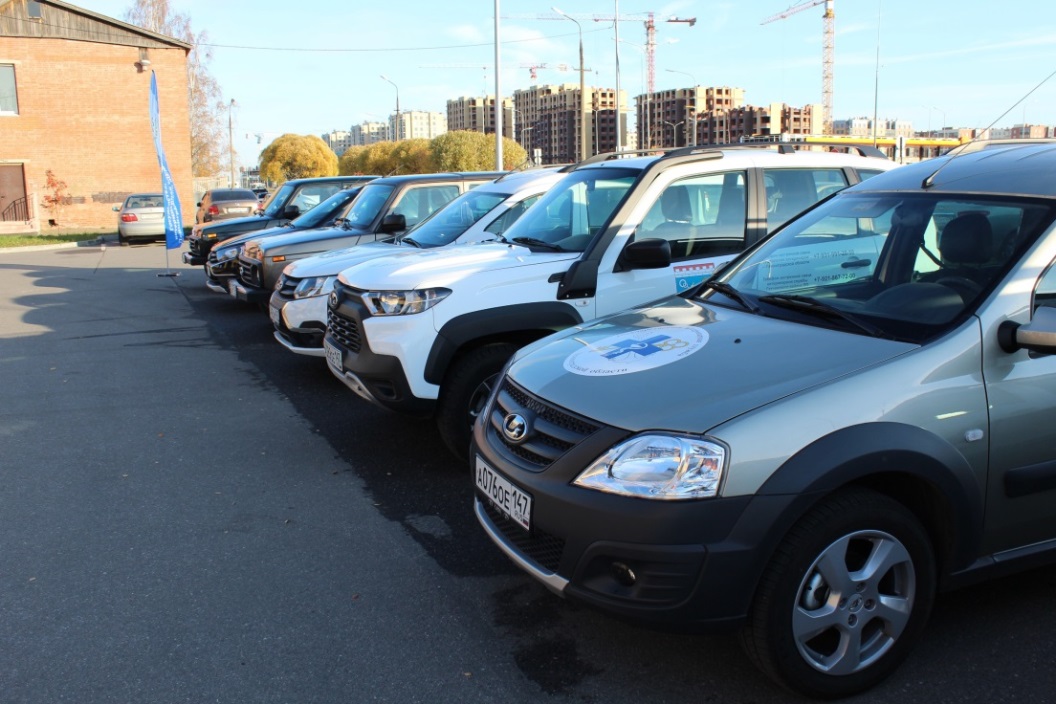 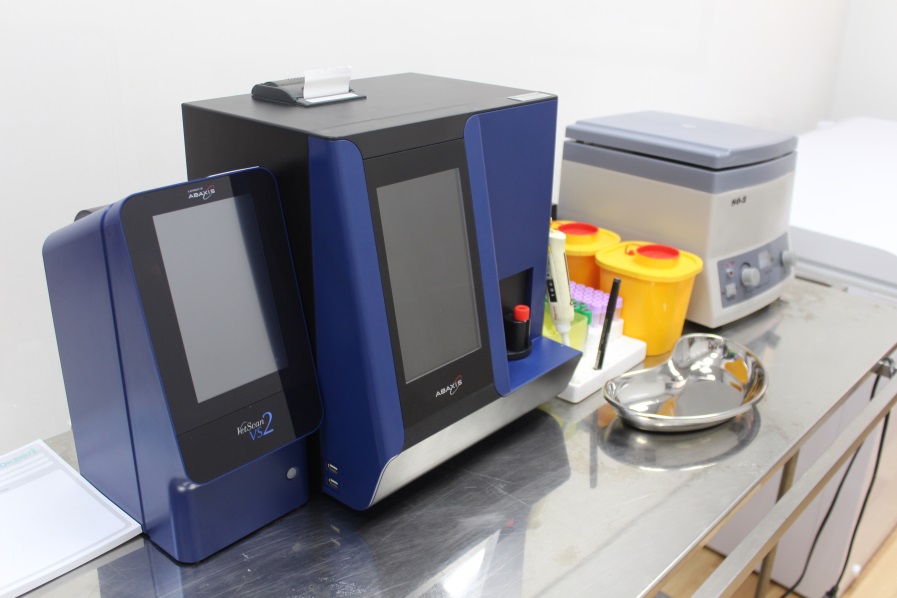 [Speaker Notes: За счет собственных средств на сумму 23 082, 8 тыс. руб., в том числе:
- на капитальный ремонт  - 3 объекта (Луга Волхов Гатчина) на сумму 2 394 900 руб. 
- на лабораторное оборудование – 73 единицы – на сумму 1 2579 000,00 руб.
- На автотранспорт 9 единиц (из них софинансирование – 4 единицы) на сумму 8 108 804 ,70 рублей.]
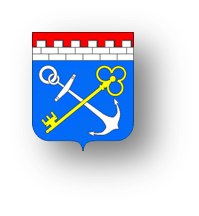 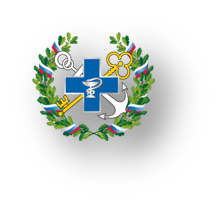 Результаты внебюджетной деятельности
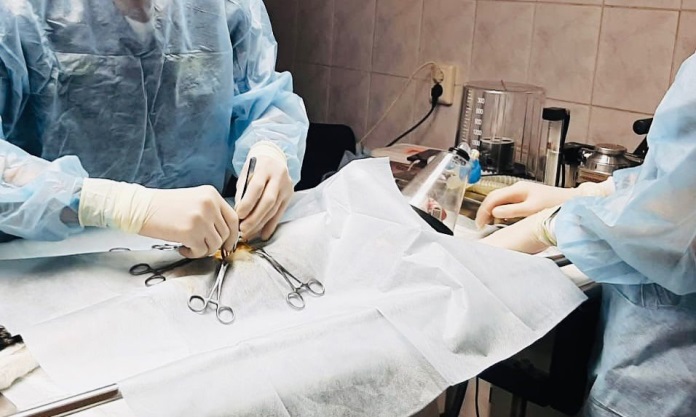 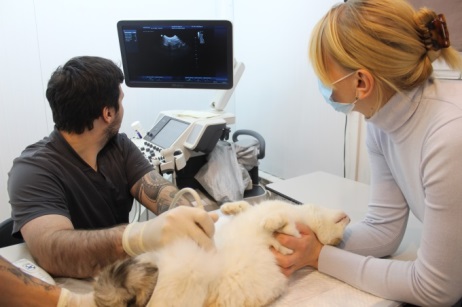 Оказано лечебных услуг
410 182.
Льготная стерилизация: 1448 кошек; 216 собак.
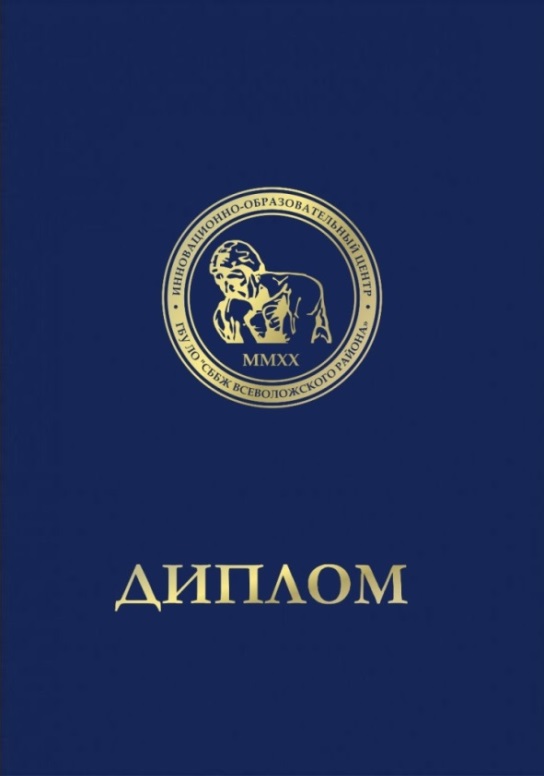 Инновационно-образовательный центр итоги:
95 специалистов прошли курсы повышения квалификации;
182 слушателя посетили семинары
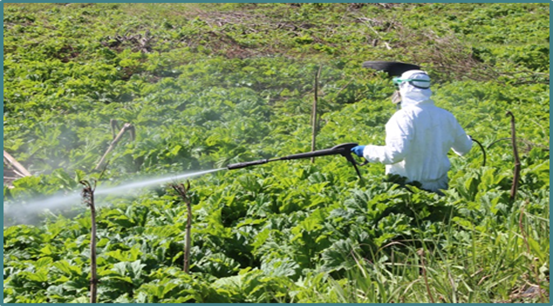 Уничтожение борщевика 
96,84 гектара.
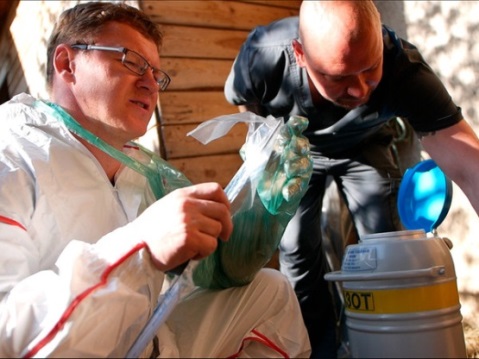 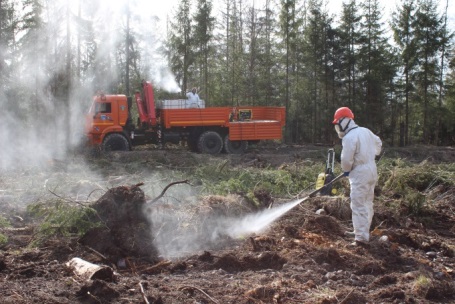 Создано 15 пунктов искусственного осеменения; 
осеменено-771 голова;
получено телят- 287 головы;
стельных коров – 432 голов.
Обработка против  гнуса 1827,3 гектара.
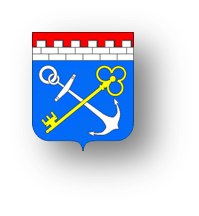 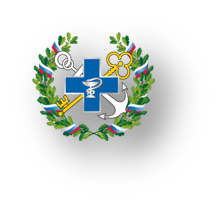 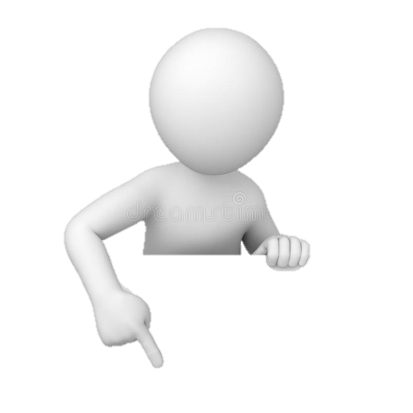 Работа в ФГИС «Меркурий»
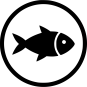 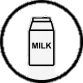 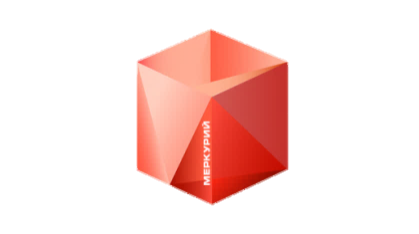 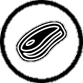 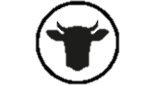 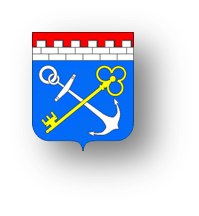 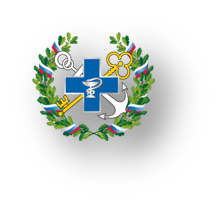 Правовое сопровождение и делопроизводство
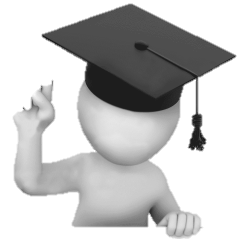 [Speaker Notes: За 2021 год принято 221 правовых актов в форме распоряжений, 20 нормативных правовых актов в форме приказов, разработан проект областного закона "О наделении органов местного самоуправления Ленинградской области отдельным государственным полномочием Ленинградской области по организации мероприятий при осуществлении деятельности по обращению с животными без владельцев« (впоследствии закон Ленинградской области от 23.07.2021 N 103-оз), инициировано принятие 3-х постановлений Правительства Ленинградской области.
Проведено 25 плановых и внеплановых проверок подведомственных учреждений, подготовлено 114 отчетов, зарегистрировано всего 29162  документов, из них: 13829 входящих документов и 13 178 исходящих документов, рассмотрено 4 акта прокурорского реагирования, из них 3 представления и 1 требование. 
В рамках исполнения плана противодействия коррупции проведено 4 семинара и рассмотрено 2 конфликта интересов, возникших в подведомственном учреждении. 
В 2021 году проведена проверка архивным управлением Ленинградской области, обработано и сданы в архив документы 2015 и 2016 год. 
Обработано 48 документов для служебного пользования, из них 20 входящих и 28 исходящих. 
Принято участие в 5 судебных процессах.]
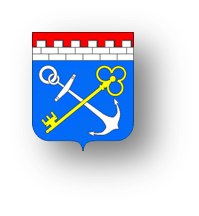 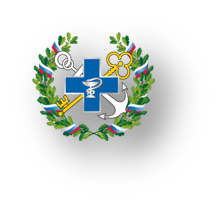 Адресная инвестиционная программа
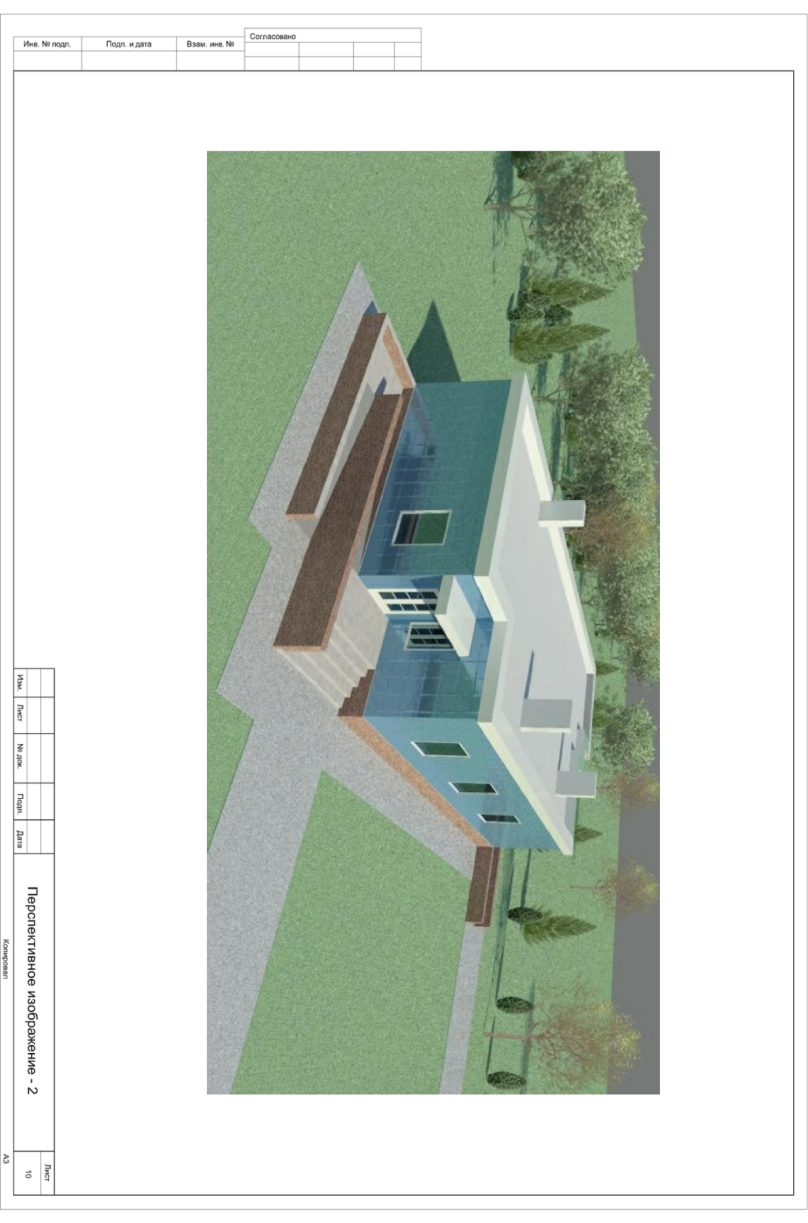 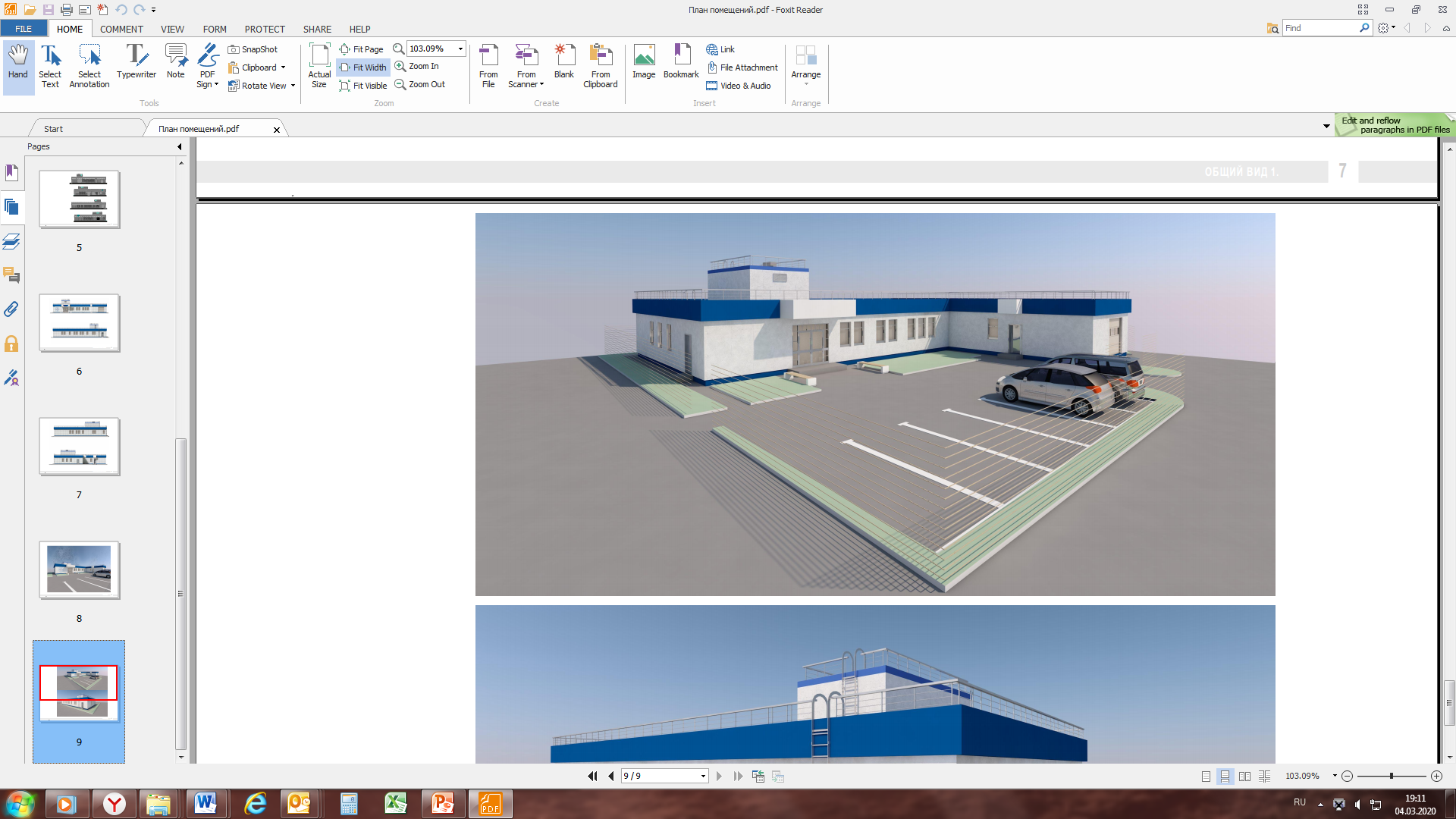 Проектирование: объект строительства в п. Сосново.
Строительство: ветеринарной
лечебницы в г. Сосновый Бор.
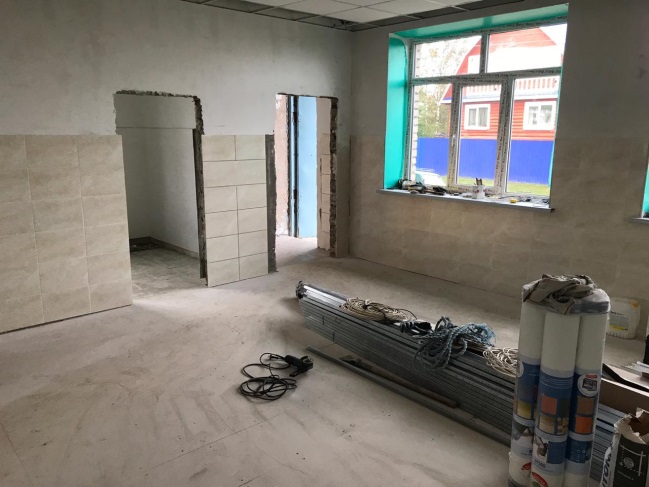 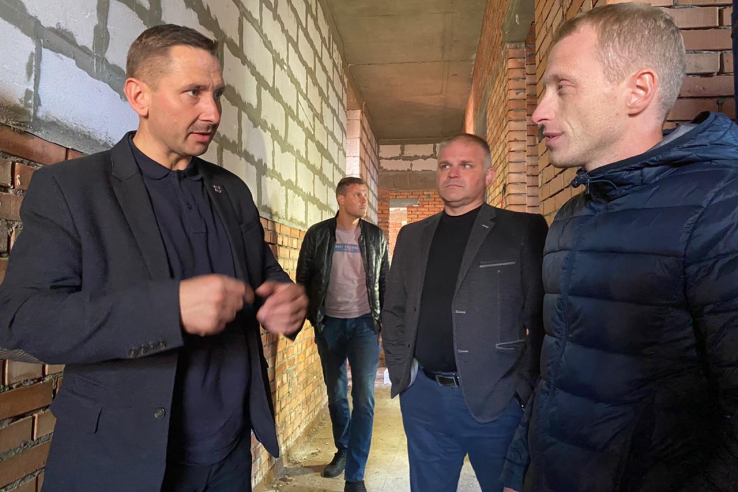 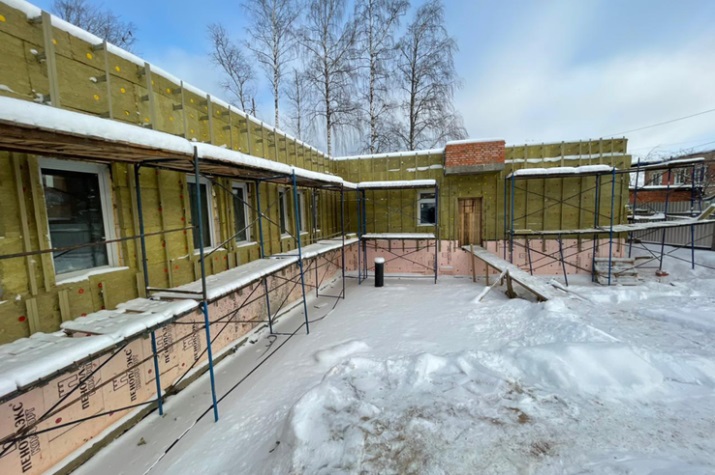 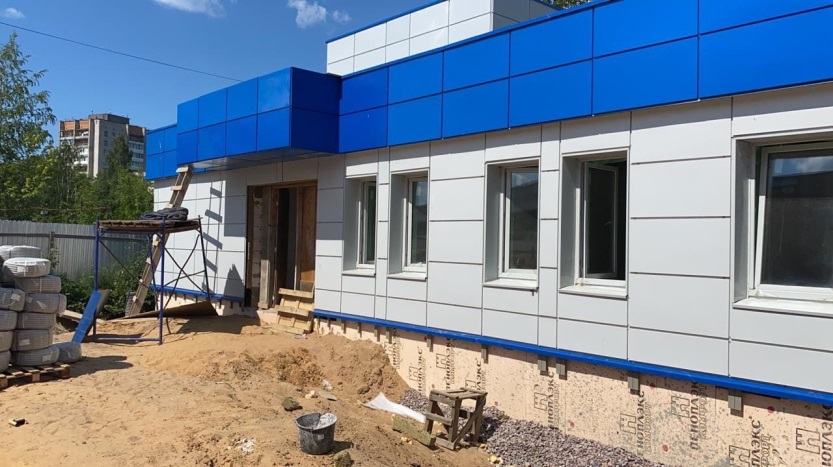 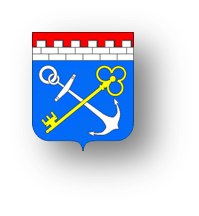 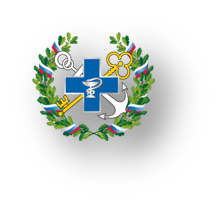 Подготовка лабораторного учреждения к работе с вирусом бешенства
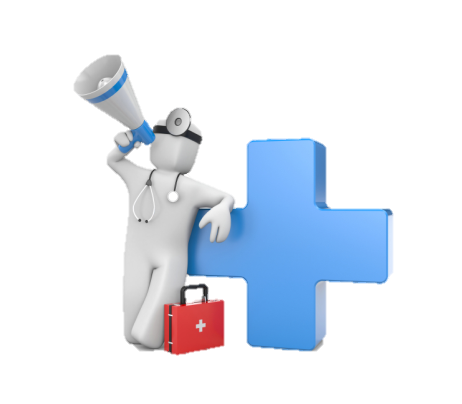 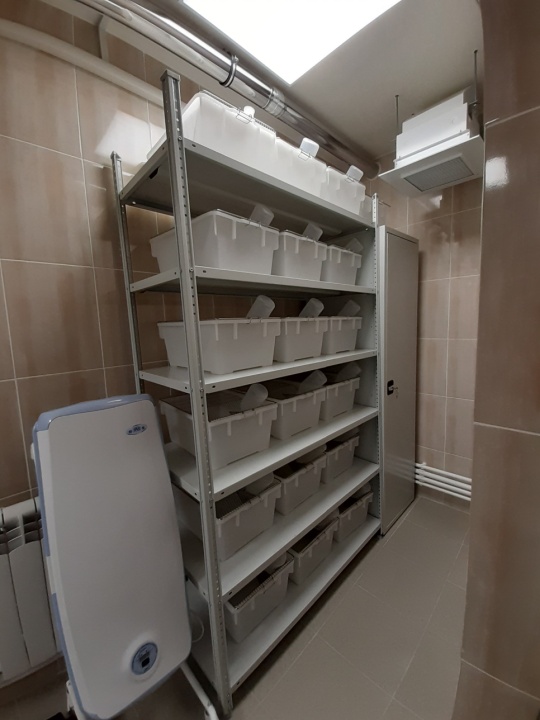 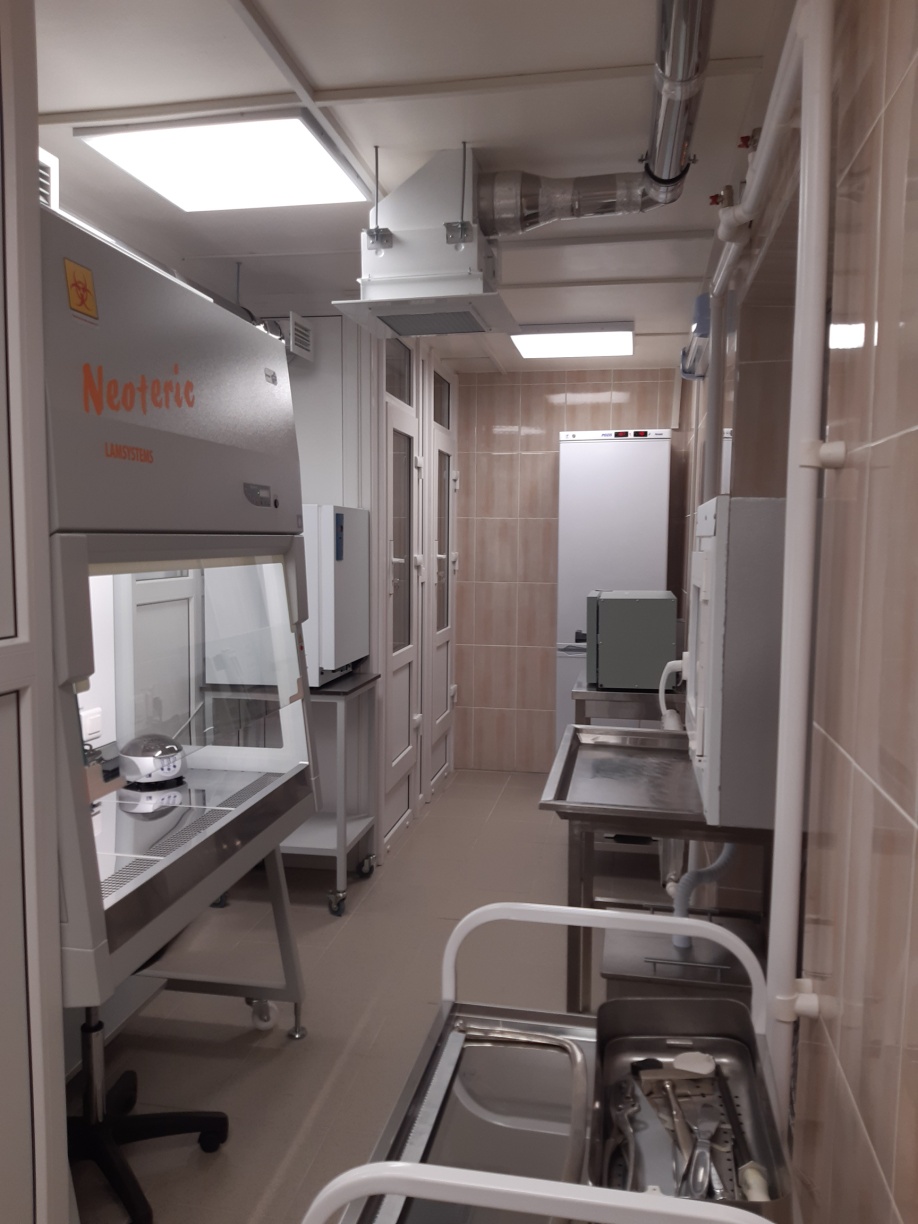 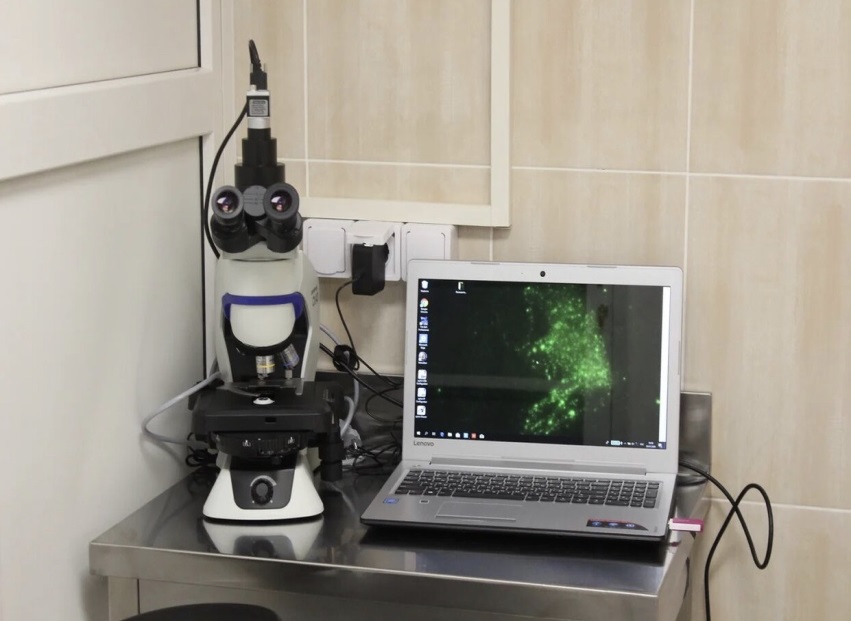 Санитарно-эпидемиологическое заключение на отдел по диагностике бешенства.
[Speaker Notes: С 2019 года проводятся работы для получения испытательной лабораторией ГБУ ЛО «СББЖ Тихвинского и Бокситогорского районов» лицензии на работу с микроорганизмами 2 группы патогенности, в 2022 году  мероприятия будут завершены регион получит собственную диагностическую базу для мониторинга бешенства.]
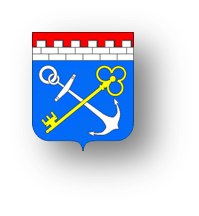 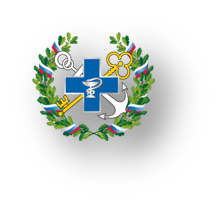 Сохранение эпизоотического благополучия 
по болезням промысловых рыб и аквакультуры
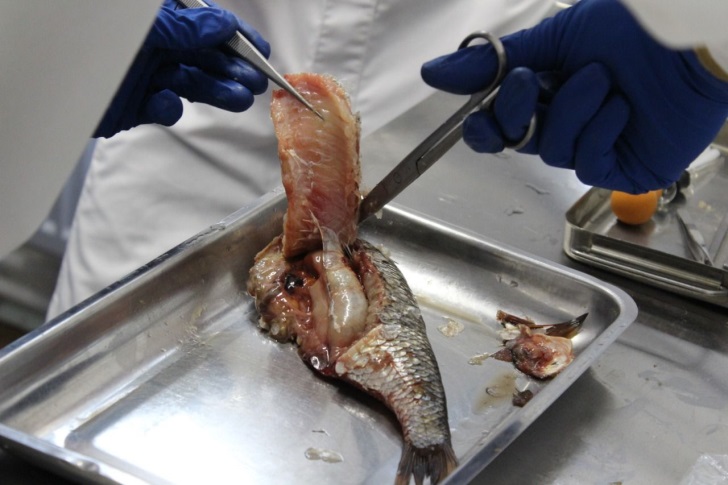 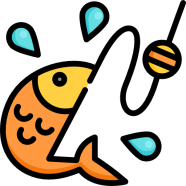 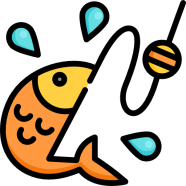 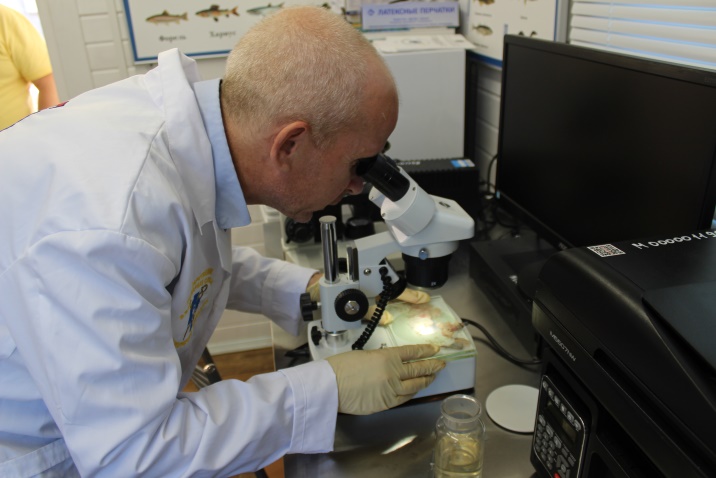 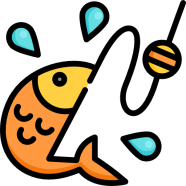 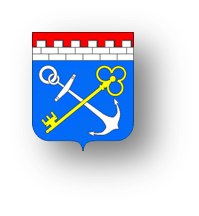 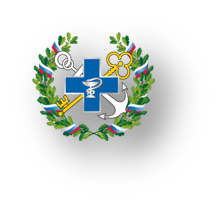 Год чистой воды
[Speaker Notes: мониторинговые экологические исследования акватории порта Приморск в связи с деятельностью ООО «Транснефть»; 
- мероприятия по оценке экологического состояния природных водоемов Выборгского и Кировского районов Ленинградской области, в том числе связанных с деятельностью предприятий АПК (птицефабрика предприятия «Ударник», АО «Птицефабрика «Синявинская»);
- мероприятия по предотвращению «цветения воды» и сокращению численности сине-зеленых водорослей при помощи внесения в водоемы биологически безопасной суспензии хлореллы;
- участие в 5 научных экспедициях в Ладожское и Онежское озера и Финский залив Балтийского моря;
- подготовлены 3 брошюры, отсняты и показаны 2 видеоролика;
- подготовлена и проведена конференция «Здоровая рыба в чистой воде».]
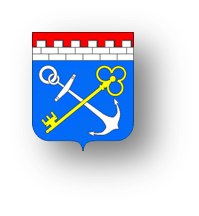 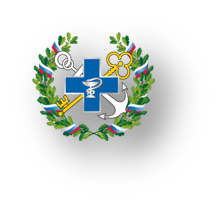 Оценка качества заготовленных кормов
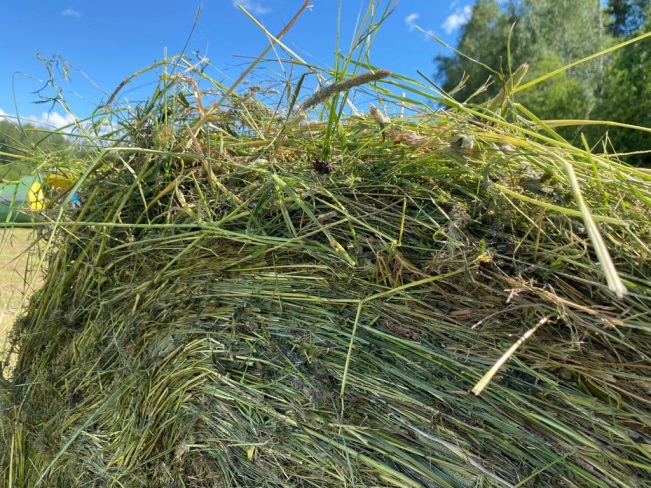 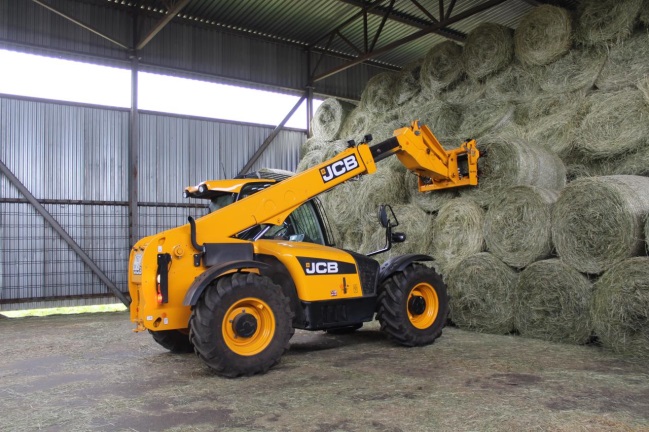 [Speaker Notes: Из 1104 проб исследованных всего На диаграмме показаны результаты аттестации заготовленных  кормов в ЛО  в 2021 году от 1068 партий по классам в сравнении с 2020 годом. Количество кормов 1 класса увеличилось на 12%. За счет снижения количества кормов 2 и 3 класса и неклассных кормов. Количество партий неклассных кормов сократилось на 8%.
Картина качества заготавливаемых кормов по районам практически не меняется.
Рейтинг районов по кормам 1 класса показывает, что более 50% партий кормов 1 класса в 2021 году заготовили 2 района – Волховский и Кингисеппский.
	В 2021 году 9 районов заготовили более 50% партий классных кормов (1; 2; 3 класса) в 2020 году таких районов было – 8.
		Общая картина с питательностью заготовленных кормов в 2021 году более благоприятная. 
		Увеличение кормов 1 класса свидетельствует о том, что хозяйства ЛО на части своих площадей увеличивают количество вносимых удобрений в т.ч. и АЗОТА , (поэтому растет протеин в заготовленных кормах); соблюдают рекомендуемые сроки скашивания, поэтому в сухом веществе заготавливаемых трав - низкая клетчатка и высокая обменная энергия.]
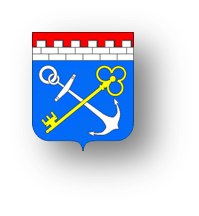 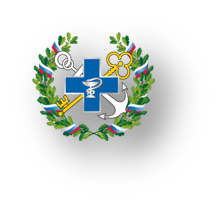 Выставки: «АгроРусь – 2021» и «Белые ночи»
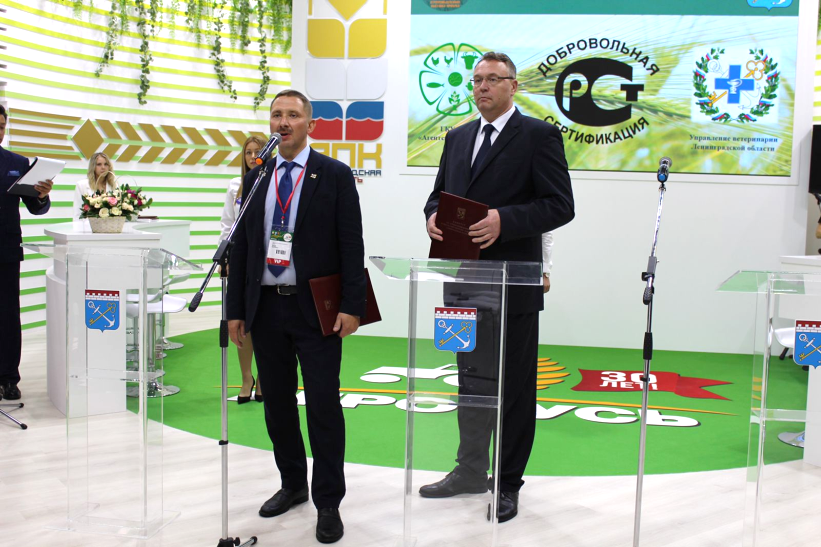 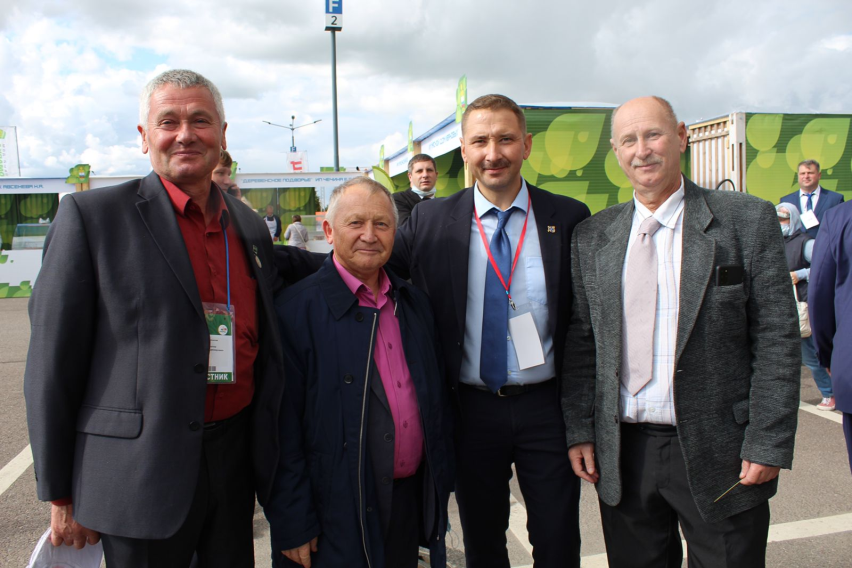 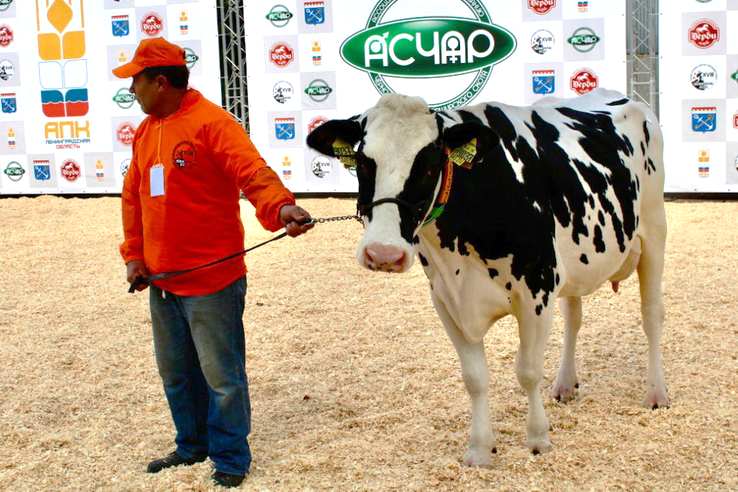 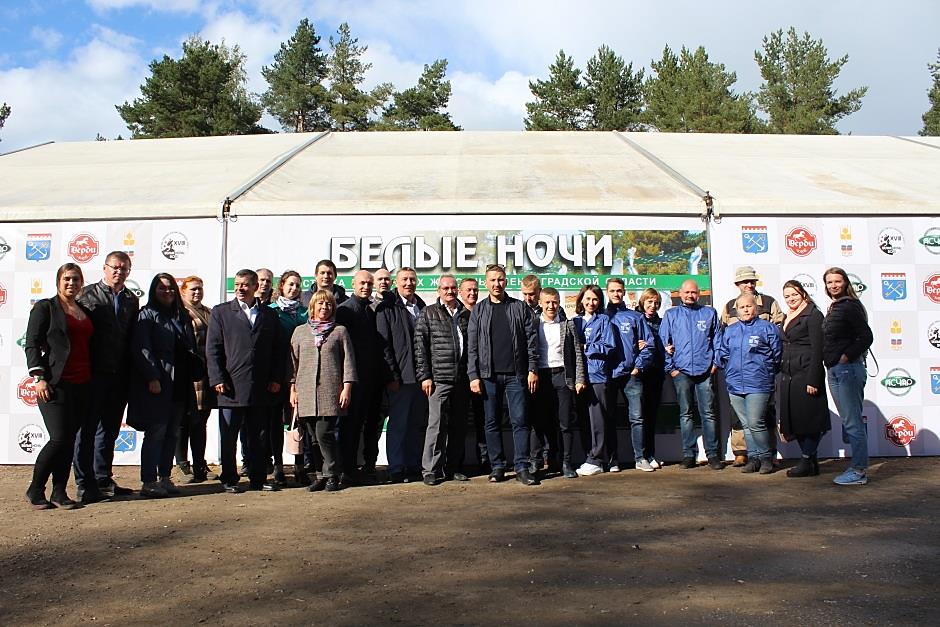 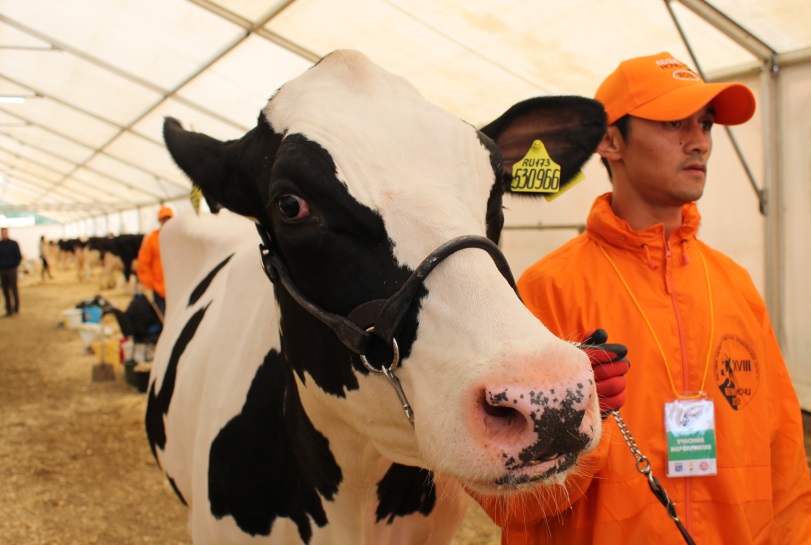 [Speaker Notes: Традиционно ветеринарные специалисты Ленинградской области приняли участие в агропромышленной выставке-ярмарке «АгроРусь» и представили тематическую экспозицию о своей деятельности. Ветеринары подготовили коров, овец, коз, кур, уток, индюков, кроликов, лошадей и даже лам со страусами ко встрече с гостями. Ленинградские ветеринары приняли участие в областной выставке племенных животных «Белые ночи», на которой зарегистрировалось свыше 60 племенных Заключительный день выставки - ярмарки «АгроРусь» традиционно прошел под эгидой Губернатора Ленинградской области Александра Дрозденко. Было подписано соглашение о ветеринарном сопровождении сельскохозяйственной продукции, произведенной фермерами 47 региона.]
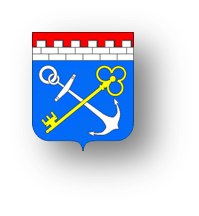 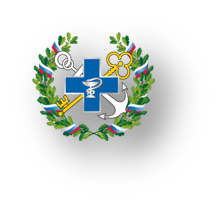 Итоги работы пресс-службы
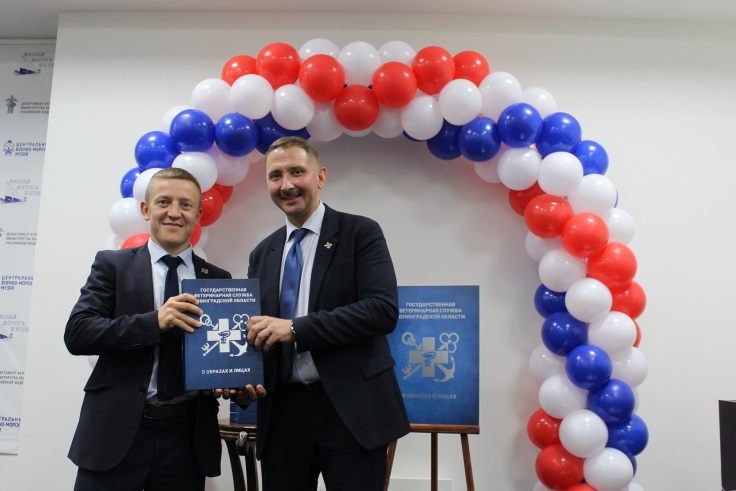 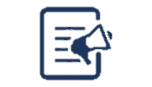 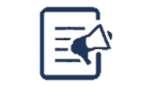 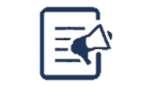 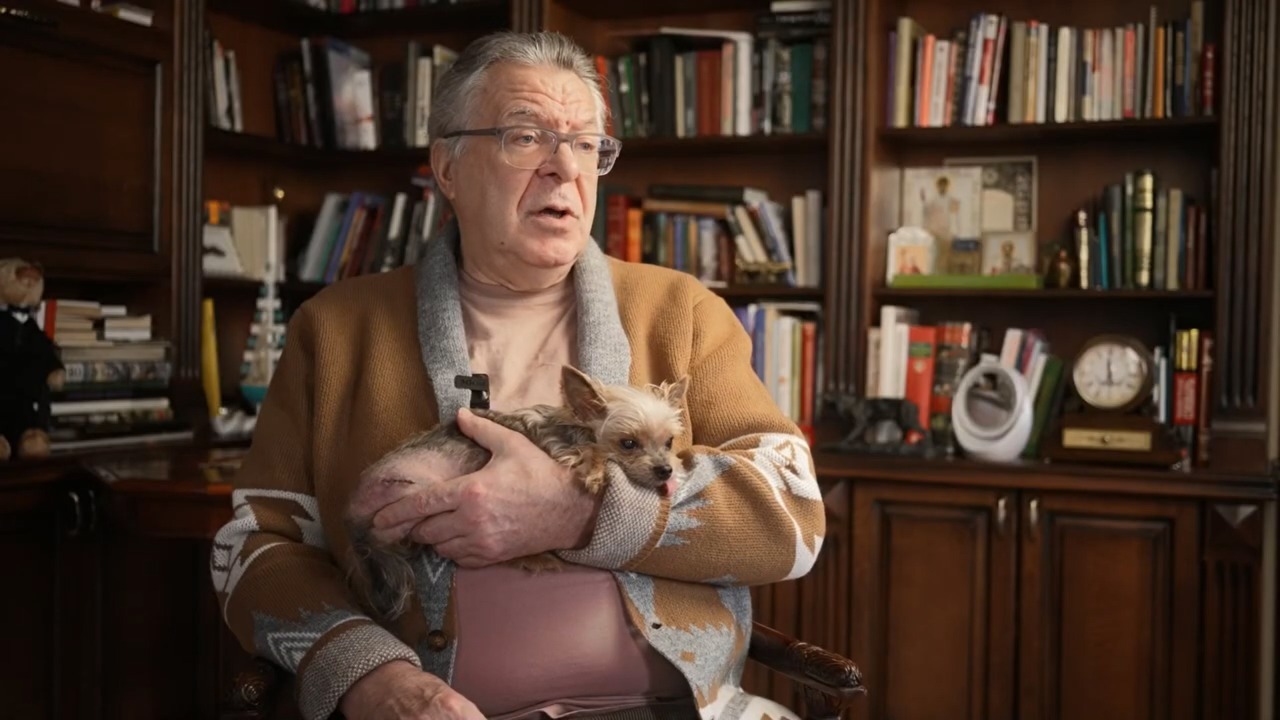 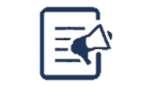 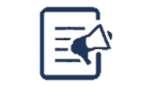 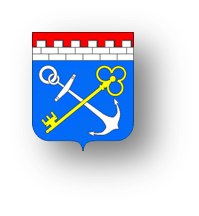 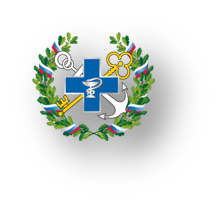 Мероприятия по профилактикераспространения  Covid-19
Количество объектов 1113
социальные объекты 179
Общая площадь 952240 кв. м.
В том числе
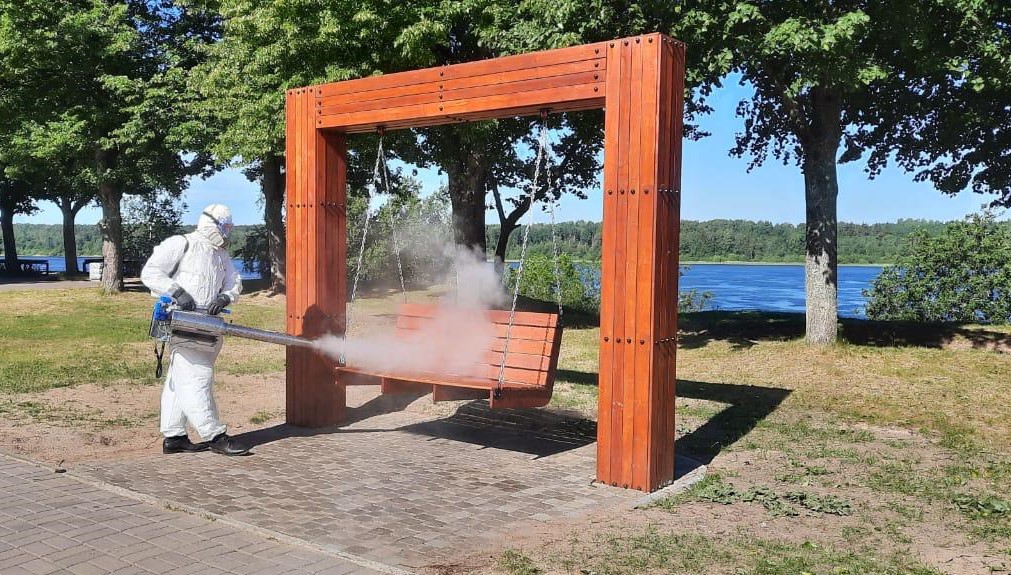 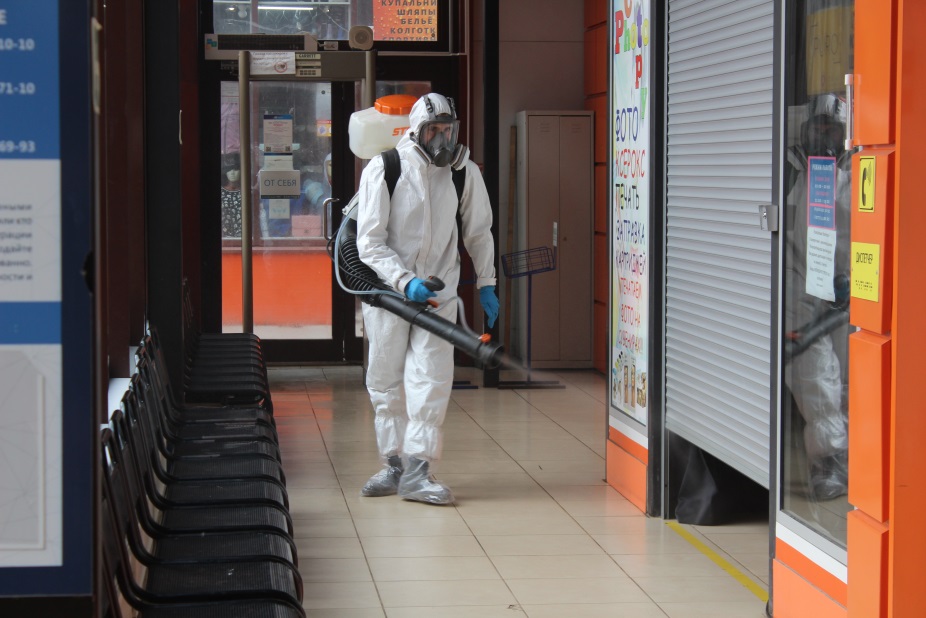 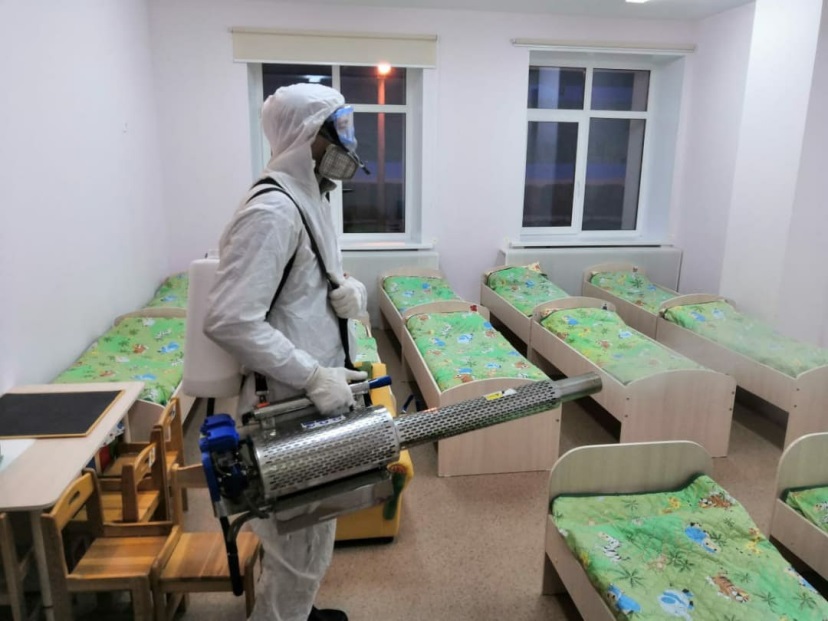 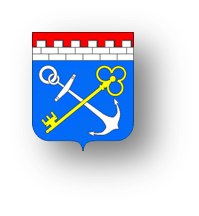 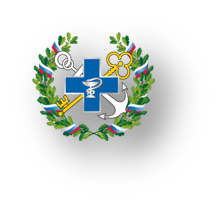 Награды
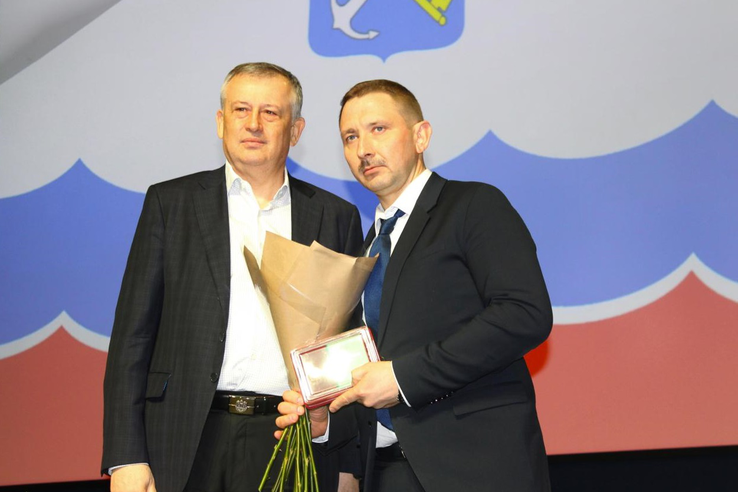 Благодарность Министерства сельского хозяйства РФ - 5
Благодарность Губернатора Ленинградской области - 4
Награды Законодательного Собрания Ленинградской области - 25
Благодарности и почетные грамоты комитета по агропромышленному и рыбохозяйственному комплексу ЛО - 41
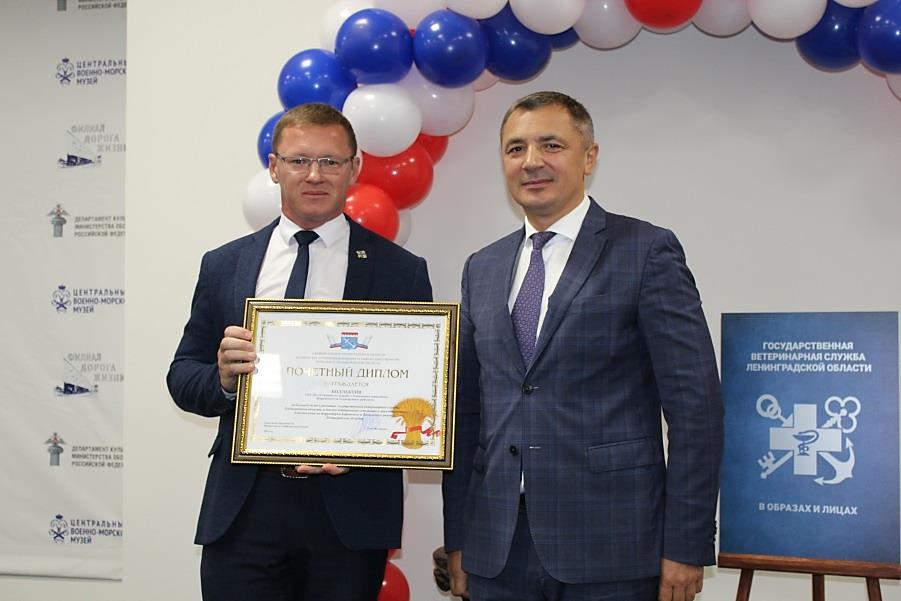 Благодарности и почетные грамоты УВЛО - 88
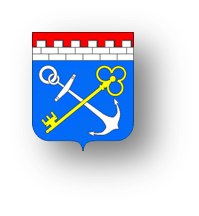 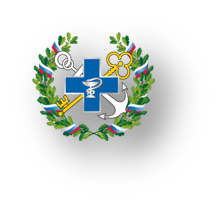 Золотая осень 2021
Станция по борьбе с болезнями животных Всеволожского района 
Золотая медаль «За увековечение памяти о ветеринарных специалистах региона, участниках Великой Отечественной войны и трудового фронта».
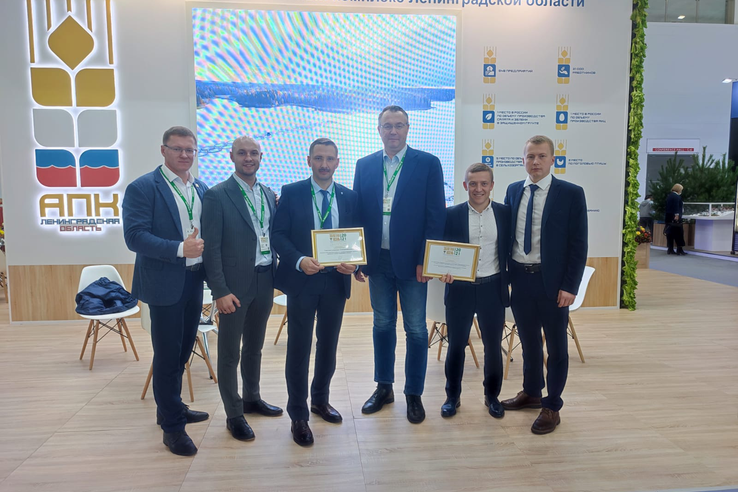 Управление ветеринарии Ленинградской области 
 Золотая медаль «За вклад в популяризацию профессии, профориентирование, сохранение традиций и истории ветеринарии в регионе».
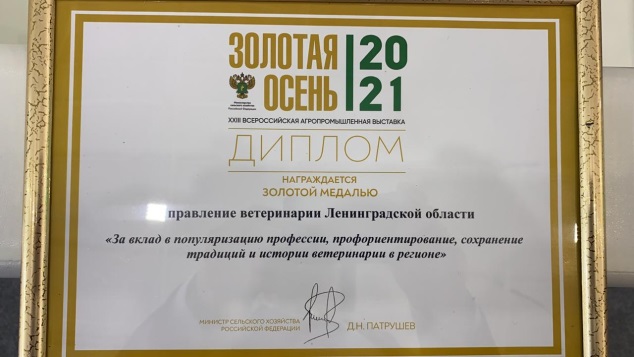 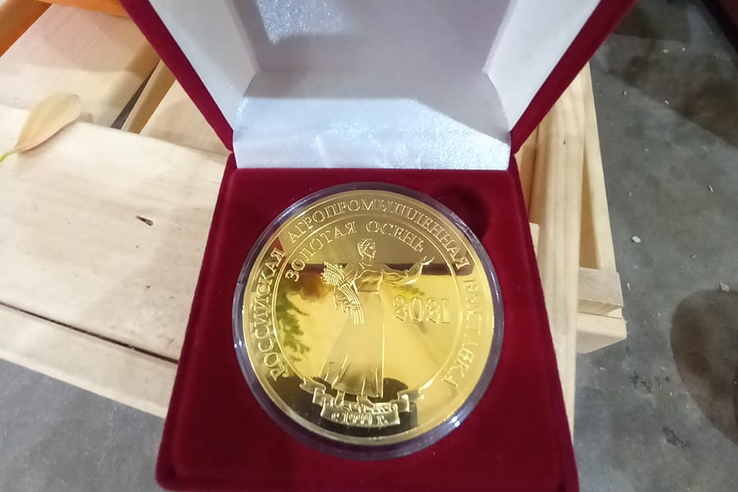 [Speaker Notes: Золотой медалью «За вклад в популяризацию профессии, профориентирование, сохранение традиций и истории ветеринарии в регионе» наградили специалистов управления ветеринарии Ленинградской области на агропромышленной выставке «Золотая осень – 2021».
Золотую медаль получили специалисты станции по борьбе с болезнями животных Всеволожского района «За увековечение памяти о ветеринарных специалистах региона, участниках Великой Отечественной войны и трудового фронта».]
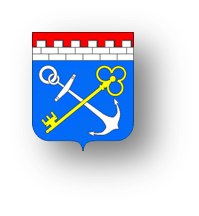 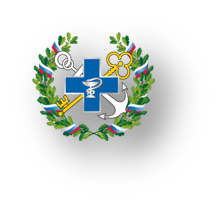 Культурная и общественная сфера
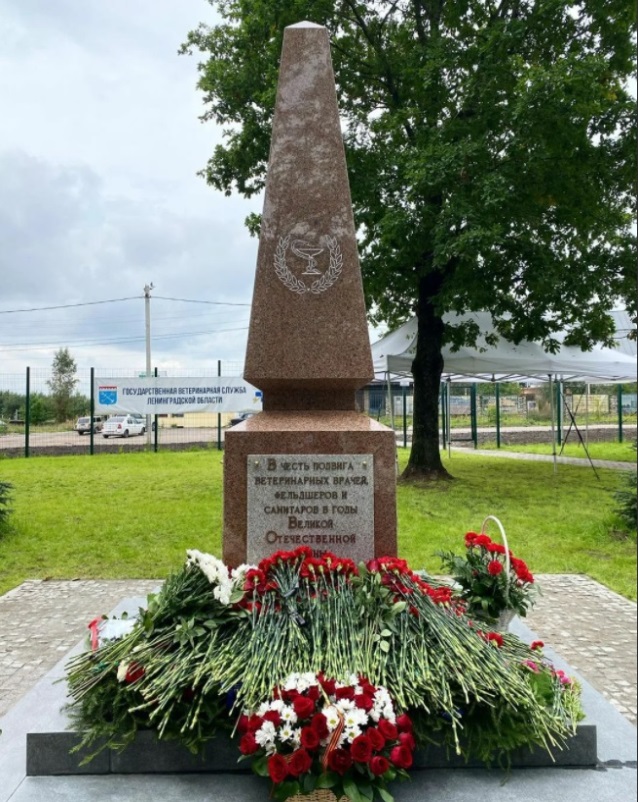 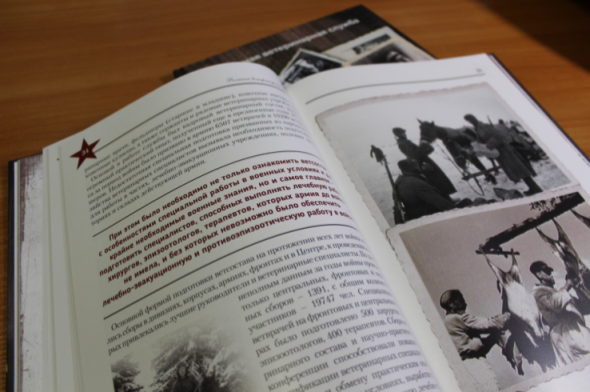 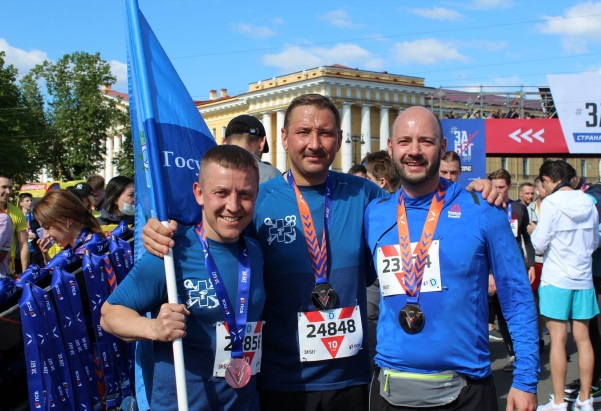 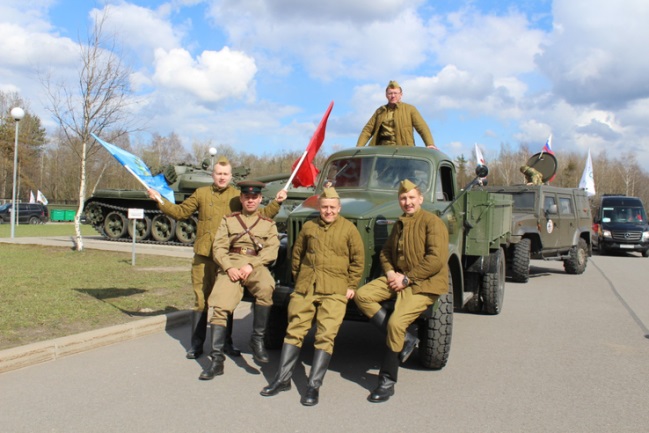 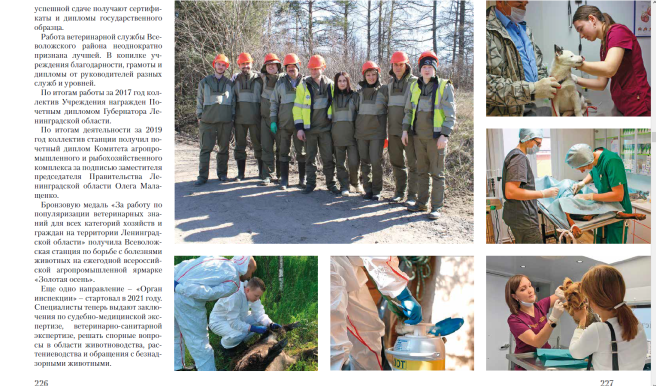 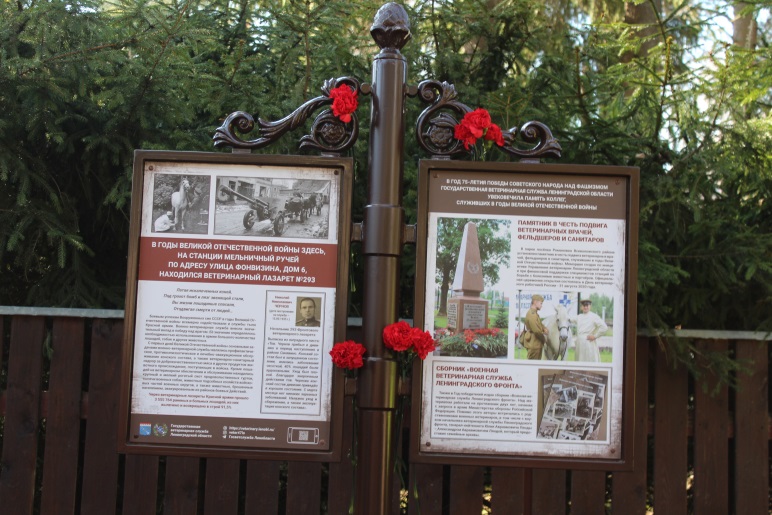 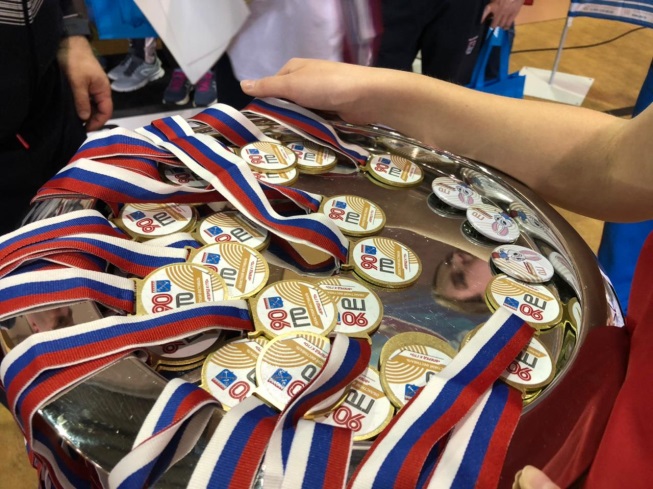 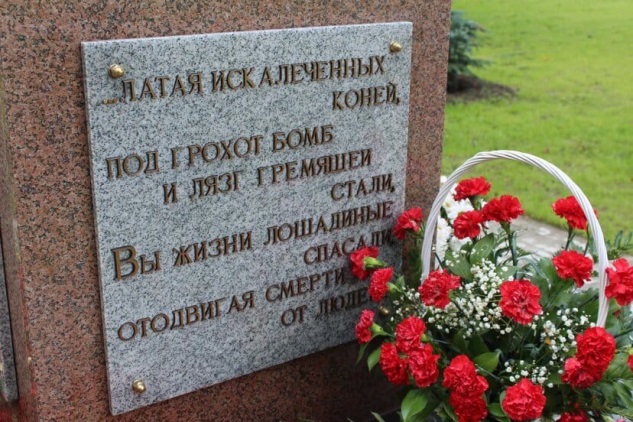 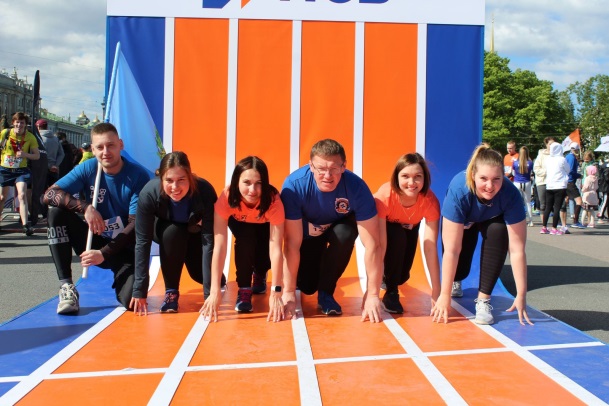 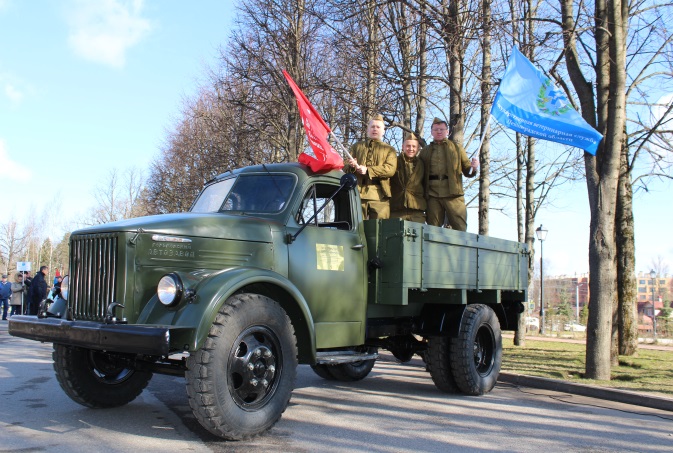 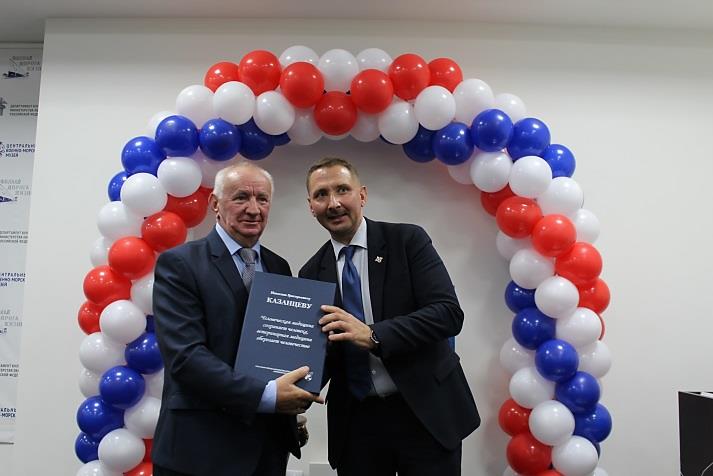 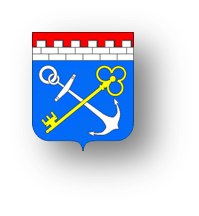 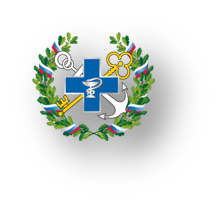 Задачи на 2022 год
Сохранение эпизоотического благополучия региона;
Изменение статуса Ленинградской области по регионализации: по Алеутской болезни норок,  варроатозу пчёл, бруцеллёзу МРС и хламидиозу птиц;
Завершение аккредитации лабораторий Лужского и Лодейнопольского районов;
Введение в эксплуатацию нового здания ветеринарной лечебницы в г. Сосновый бор;
Завершение аккредитации органа государственной инспекции;
Получение испытательной лабораторией ГБУ ЛО «СББЖ Тихвинского и Бокситогорского районов» лицензии на работу с микроорганизмами 2 группы патогенности;
Создание музея Истории ветеринарии Ленинградской области; 
Обустройство 12-ти мобильных обсерваторов для передержки отловленных безнадзорных животных; 
Работа по импортозамещению племенного материала по всем видам животных и птицы;
Обустройство Центра передержки для безнадзорных животных при ГБУ ЛО СББЖ Волосовского района;
Снижение количества безнадзорных животных, проявляющих немотивированную агрессию на территории муниципальных образований;
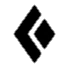 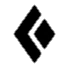 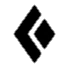 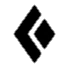 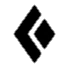 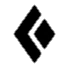 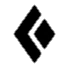 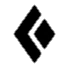 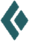 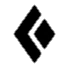 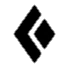 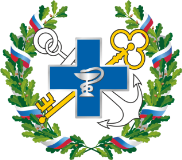 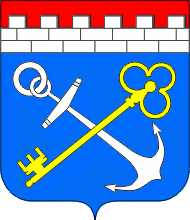 8 (931) 991-26-56
veterinary.lenobl.ru